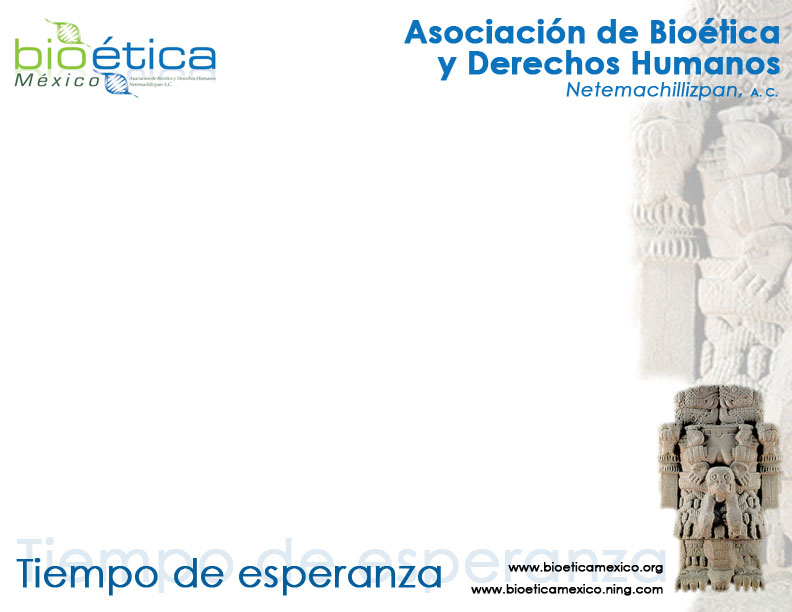 Bioética y las Técnicas de Reproducción Humana Asistida
Dr. Gabriel García Colorado
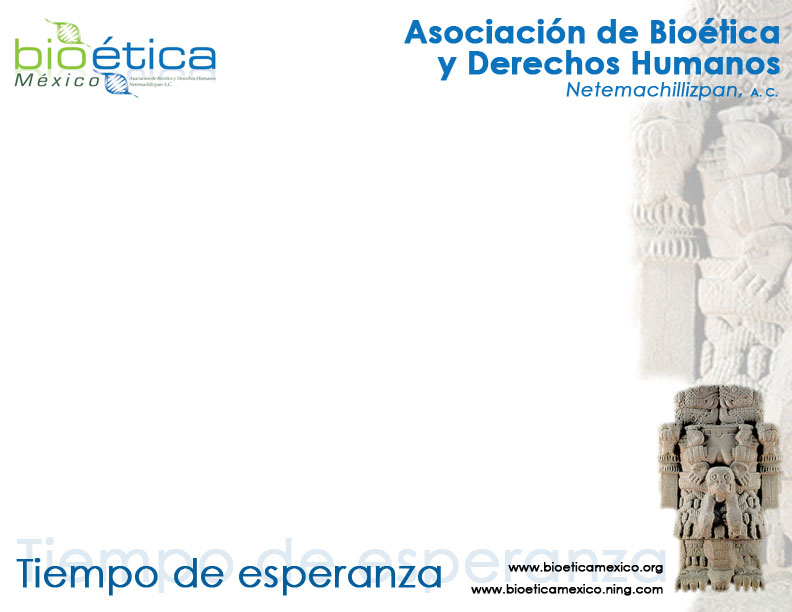 Bioética y las Técnicas de Reproducción Humana Asistida
La reproducción humana es un polo de atracción fascinante para cualquier profesional de la salud y es también uno de los temas que más dilemas y problemas éticos generan en relación al uso que puede representar
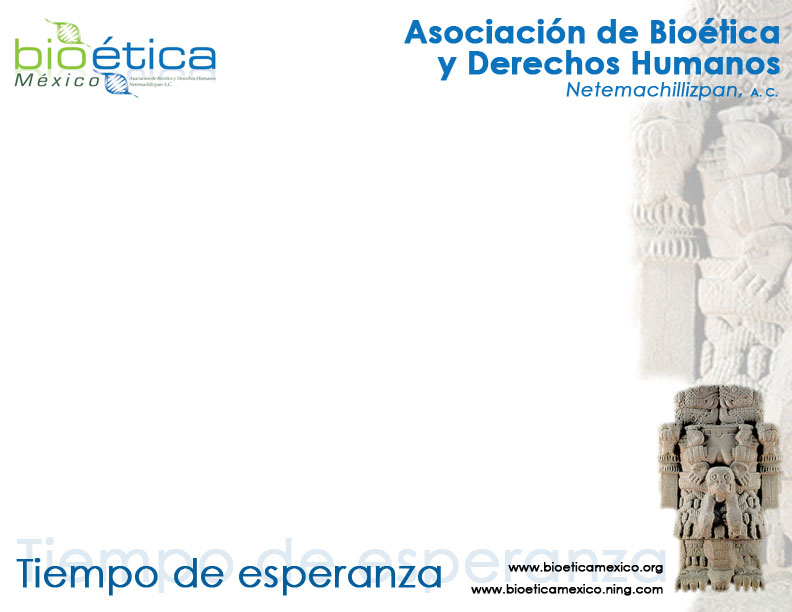 Bioética y las Técnicas de Reproducción Humana Asistida
La reproducción humana asistida, consiste en aplicar técnicas dirigidas a facilitar el nacimiento de un ser vivo, se utiliza para una pareja que sufre de infertilidad o esterilidad
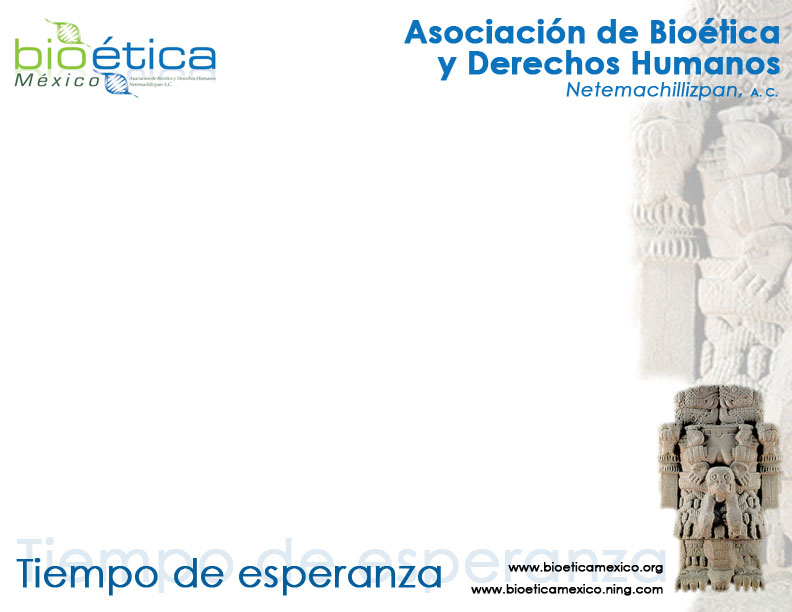 Bioética y las Técnicas de Reproducción Humana Asistida
La infertilidad es la imposibilidad de concebir un niño naturalmente o de llevar un embarazo a término después de un año de vida sexual activa. Hay muchas razones por las que una pareja puede no ser capaz de concebir, o no ser capaz de hacerlo sin asistencia médica
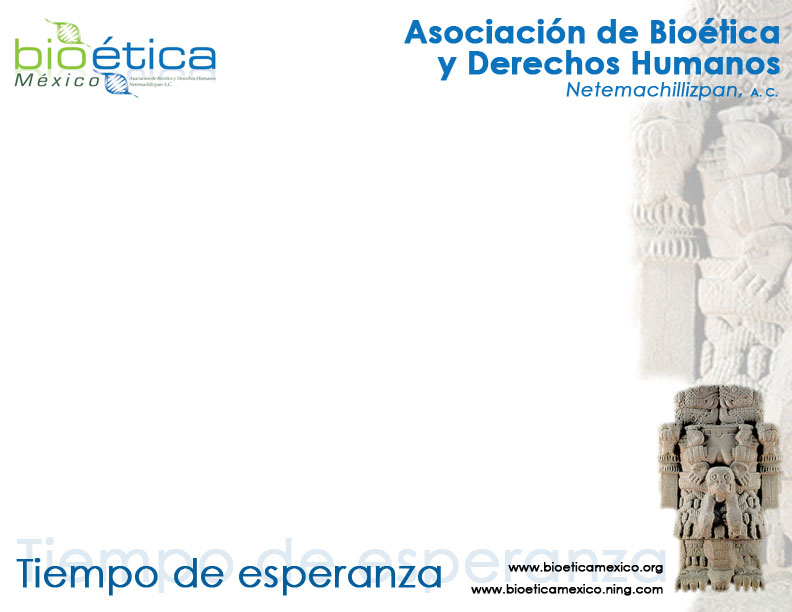 Bioética y las Técnicas de Reproducción Humana Asistida
Una pareja es infértil si:
No han concebido después de más de 12 meses de mantener relaciones sexuales sin protección, o después de 6 meses si la mujer tiene más de 35 años de edad. La duración reducida en mujeres de más de 35 años se debe al rápido decline de la fertilidad a partir de esa edad, por lo que debería solicitarse ayuda más rápidamente.
No puede llevarse el embarazo a término
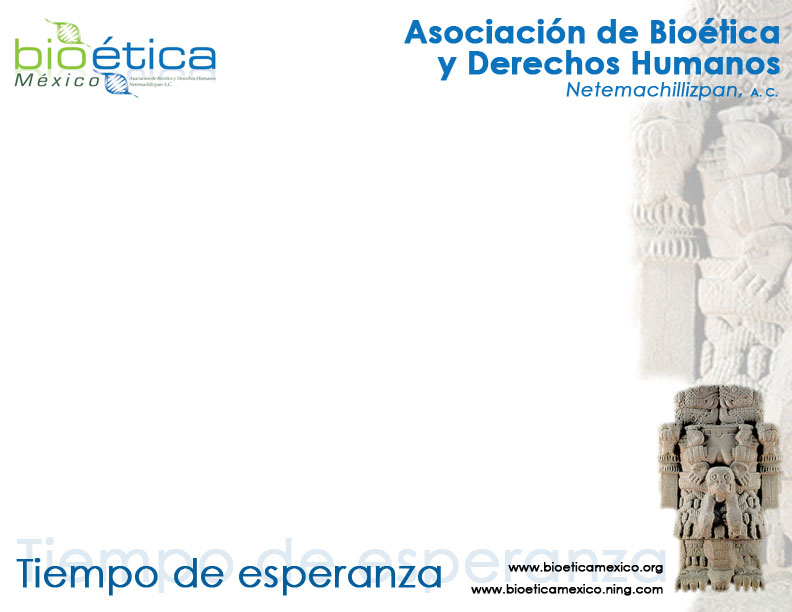 Bioética y las Técnicas de Reproducción Humana Asistida
A partir de 1978 en que se produjo el primer nacimiento mediante fertilización in vitro, se han desarrollado diversos procedimientos en el campo de las técnicas de reproducción asistida que actúan sobre los componentes de la reproducción humana
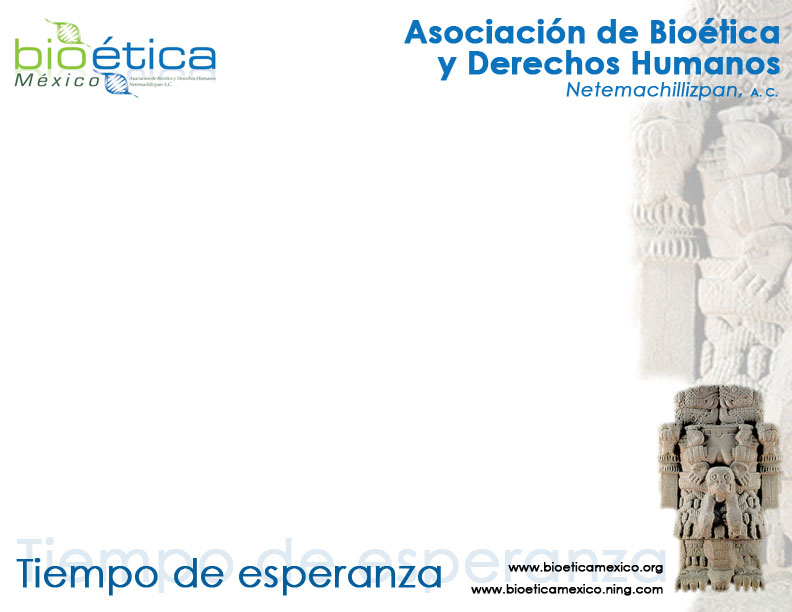 Bioética y las Técnicas de Reproducción Humana Asistida
La tasa de éxito de éstas técnicas, en general todavía es bajo y la accesibilidad escasa, dado que depende de políticas públicas, altos recursos económicos, nuevas legislaciones y análisis objetivo en la controversia de valores
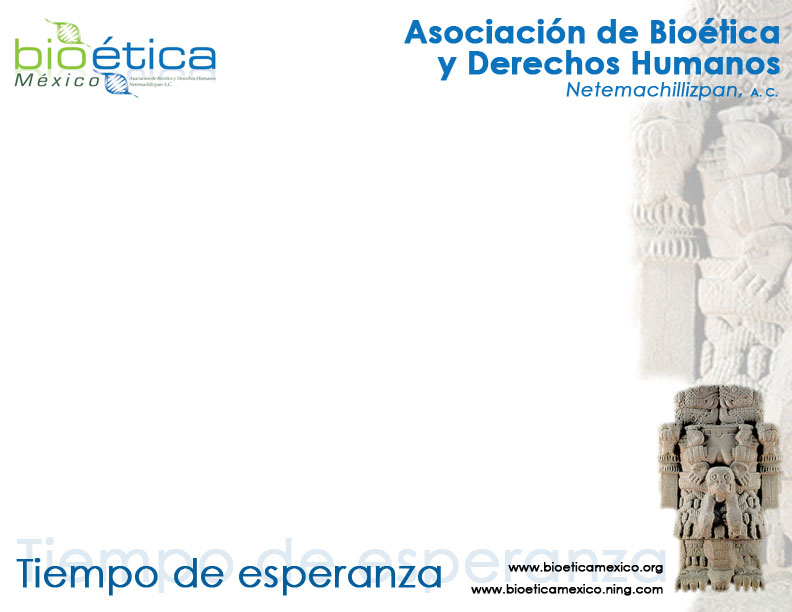 Bioética y las Técnicas de Reproducción Humana Asistida
Se requiere, analizar riesgos y beneficios sobre la salud de la pareja, sobre todo de la mujer, sobre el manejo de embriones y en su caso de donantes de óvulos y espermatozoides
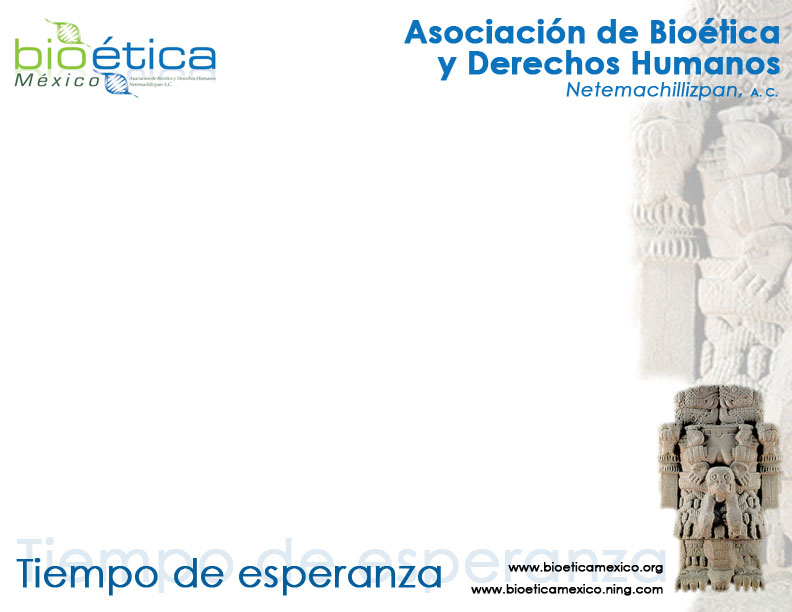 Bioética y las Técnicas de Reproducción Humana Asistida
Para comprender mejor la reproducción asistida y como se puede ayudar a parejas infértiles, es importante entender cómo se lleva a cabo en forma natural la concepción. Para que ésta ocurra, el hombre debe de eyacular el semen, el líquido que contiene los espermatozoides, en la vagina de la mujer en tiempo cercano a la ovulación, es decir, cuando los ovarios han liberado al óvulo
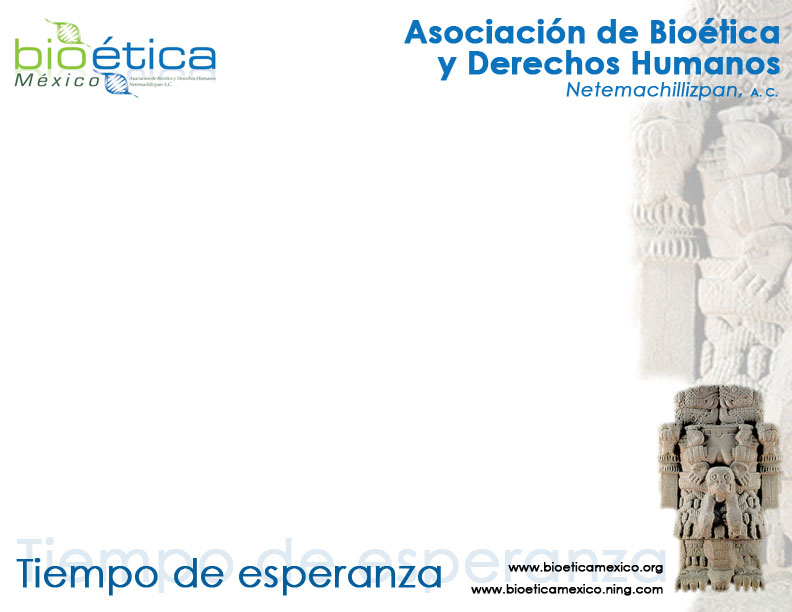 Bioética y las Técnicas de Reproducción Humana Asistida
La ovulación es un evento complejo controlado por la glándula pituitaria, la cual está localizada en la base del cerebro. La glándula pituitaria secreta la hormona folículo estimulante (FSH), que estimula el crecimiento de un folículo en uno de los ovarios
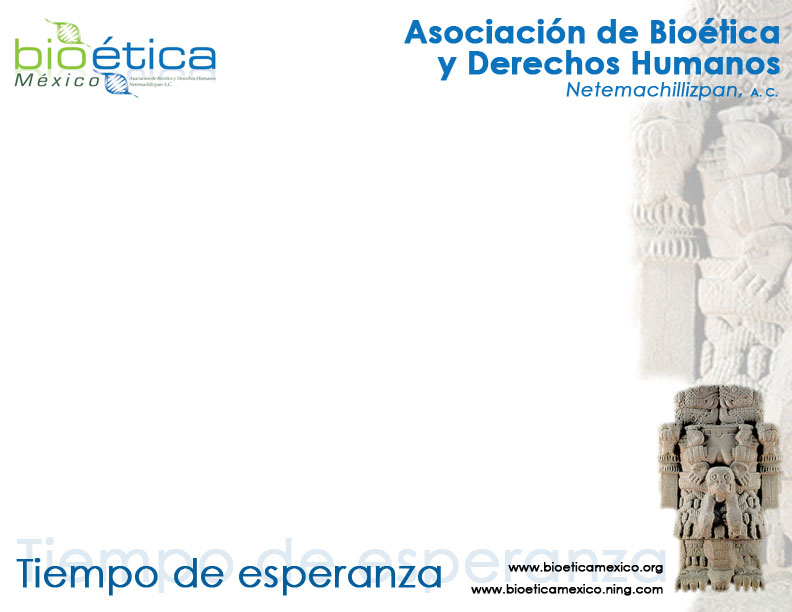 Bioética y las Técnicas de Reproducción Humana Asistida
El folículo produce la hormona estrógeno y contiene al óvulo que está madurando. Cuando el óvulo está maduro, la glándula pituitaria secreta la hormona luteinizante (LH) que causa que el folículo se rompa y libere el óvulo (ovular)
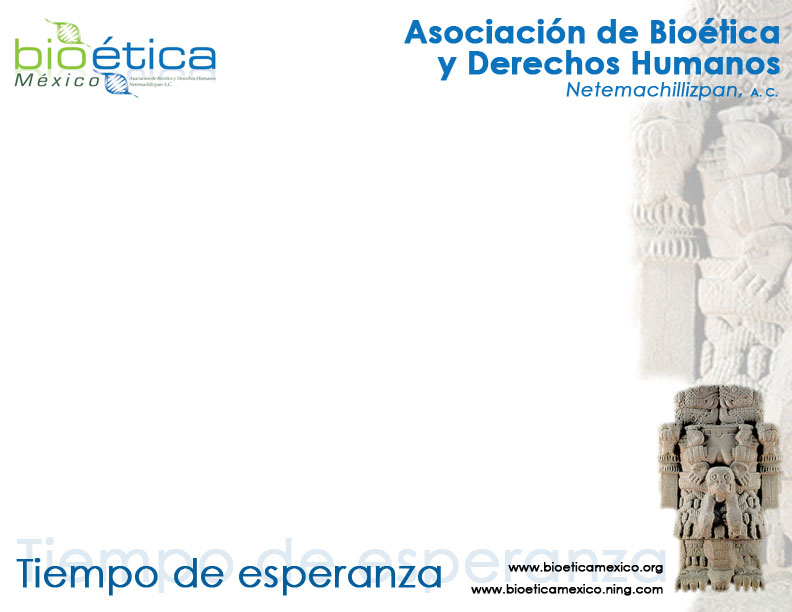 Bioética y las Técnicas de Reproducción Humana Asistida
Como la fertilización usualmente ocurre dentro de la trompa de Falopio, el espermatozoide debe ser capaz de nadar a través de la vagina y del  moco cervical, pasando por el canal cervical al útero y de ahí a la trompa de Falopio, donde debe fijarse al óvulo y penetrarlo para fertilizarlo
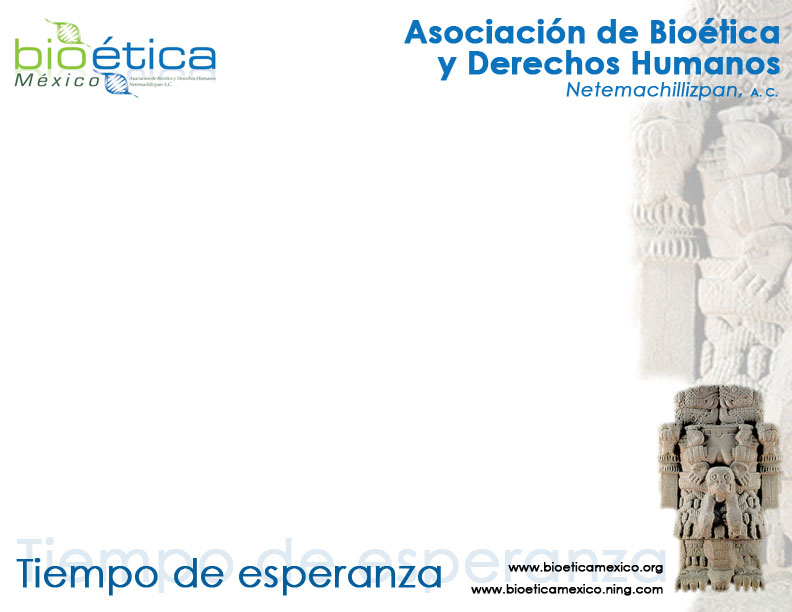 Bioética y las Técnicas de Reproducción Humana Asistida
Las técnicas de reproducción asistida como la fertilización in vitro (FIV), pueden ayudar. FIV es un método de reproducción asistida en el cual el espermatozoide de un hombre y el óvulo de una mujer son unidos fuera del cuerpo, en el laboratorio
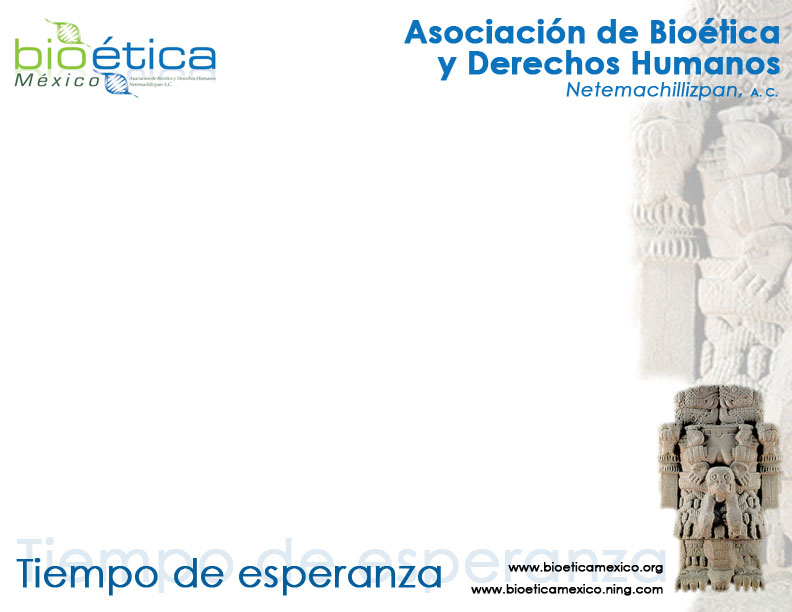 Bioética y las Técnicas de Reproducción Humana Asistida
Si se logra la fertilización, los embriones que resulten de la misma son transferidos al útero de la mujer, donde uno o más se implantará y desarrollará en el revestimiento uterino. Inicialmente, la FIV, era usada solamente en aquellas mujeres con las trompas bloqueadas, dañadas o ausentes
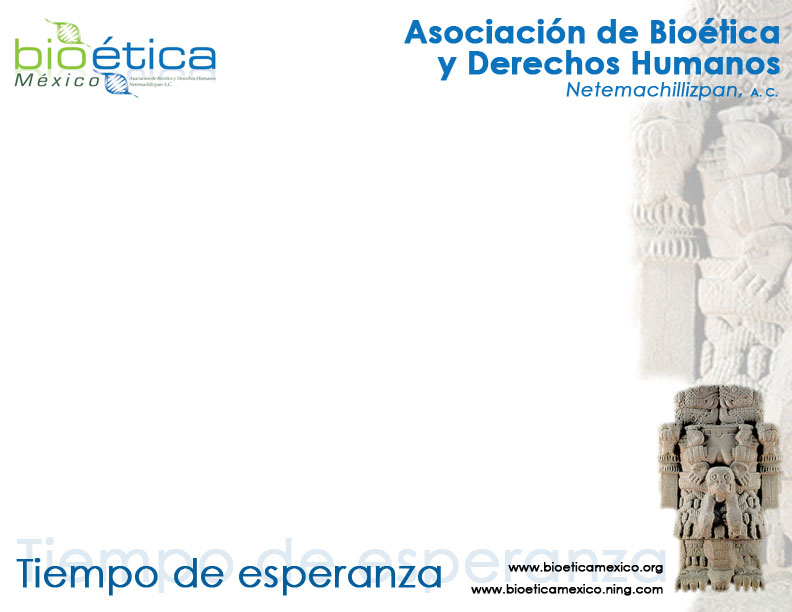 Bioética y las Técnicas de Reproducción Humana Asistida
Hoy, la FIV es usada para tratar muchas causas de infertilidad tales como la endometriosis y el factor masculino o cuando la infertilidad de la pareja es inexplicable. Los pasos básicos en un ciclo de FIV son estimulación de los ovarios, extracción de los óvulos, inseminación, fertilización, cultivo del embrión y transferencia del embrión
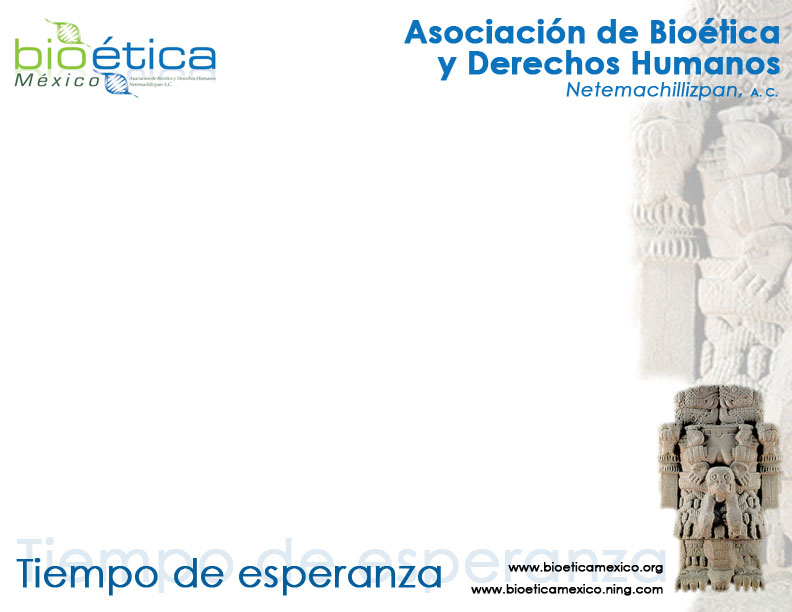 Bioética y las Técnicas de Reproducción Humana Asistida
El empleo de medicamentos para la ovulación que estimulan al ovario a que produzca múltiples óvulos y no uno solo, que es lo que normalmente se produce cada mes. Es necesario que se produzcan múltiples óvulos ya que muchos no se fertilizarán o desarrollarán normalmente luego de su extracción. La tasa de embarazos es mucho más alta cuando se fertiliza y se transfiere al útero más de un óvulo durante un ciclo de FIV
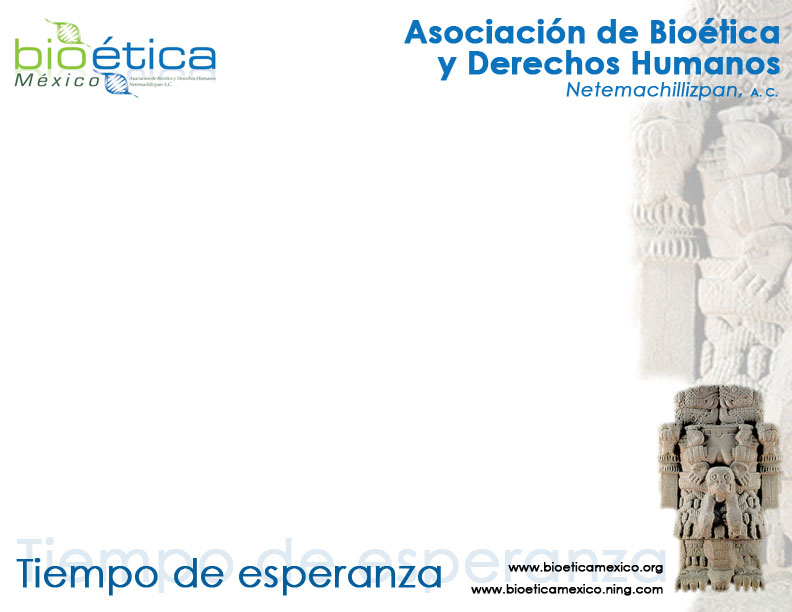 Bioética y las Técnicas de Reproducción Humana Asistida
El medicamento para la ovulación es indicado por un periodo de 8 a 14 días. Se usa, el citrato de clomifeno, la gonadotropina menopáusica humana, la hormona folículo estimulante (FSH), la FSH y LH recombinadas y la gonadotropina coriónica humana son medicamentos para la ovulación. La hormona liberadora de gonadotropina agonista o la antagonista son usadas en combinación con estos medicamentos para prevenir una ovulación prematura. El citrato de clomifeno es administrado oralmente
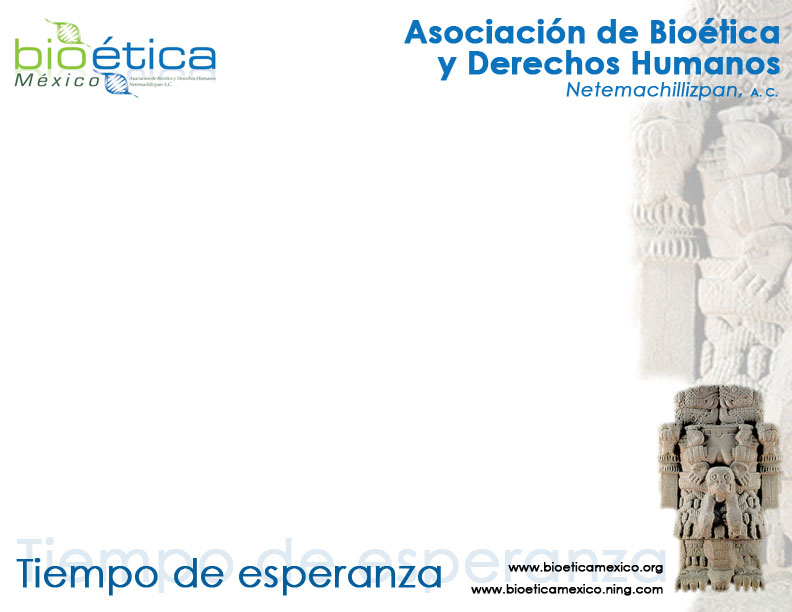 Bioética y las Técnicas de Reproducción Humana Asistida
La extracción de los óvulos se realiza usualmente a través de una aspiración transvaginal guiada con  ultrasonido. Es un procedimiento quirúrgico de menor grado que puede ser realizado en la oficina del médico o en un centro ambulatorio. Un transducer ultrasonográfico es insertado en la vagina para identificar los folículos maduros y una aguja es guiada a través del mismo hasta los folículos
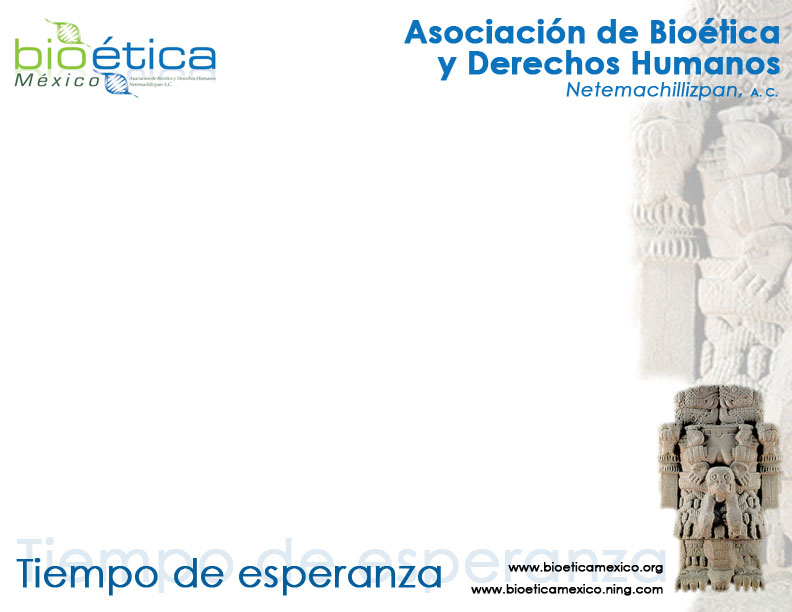 Bioética y las Técnicas de Reproducción Humana Asistida
Los óvulos son aspirados de los folículos con la aguja conectada a un sistema de succión. Algunas mujeres experimentan dolor abdominal el día de la extracción, pero usualmente desaparece al día siguiente. La sensación de llenura y presión puede durar por varias semanas después del procedimiento ya que los ovarios permanecen agrandados
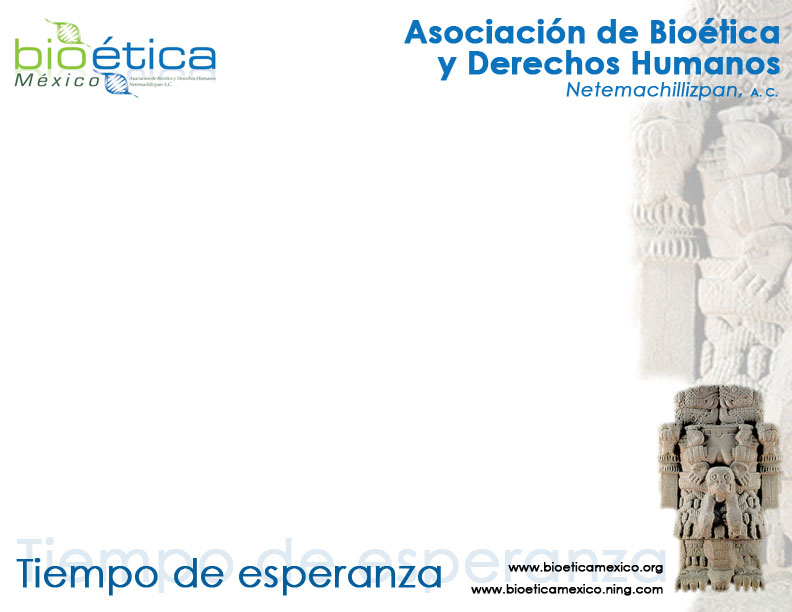 Bioética y las Técnicas de Reproducción Humana Asistida
En algunas circunstancias uno de los ovarios o ambos pueden no estar accesibles con el ultrasonido transvaginal. En estos casos la laparoscopía es usada para extraer los óvulos
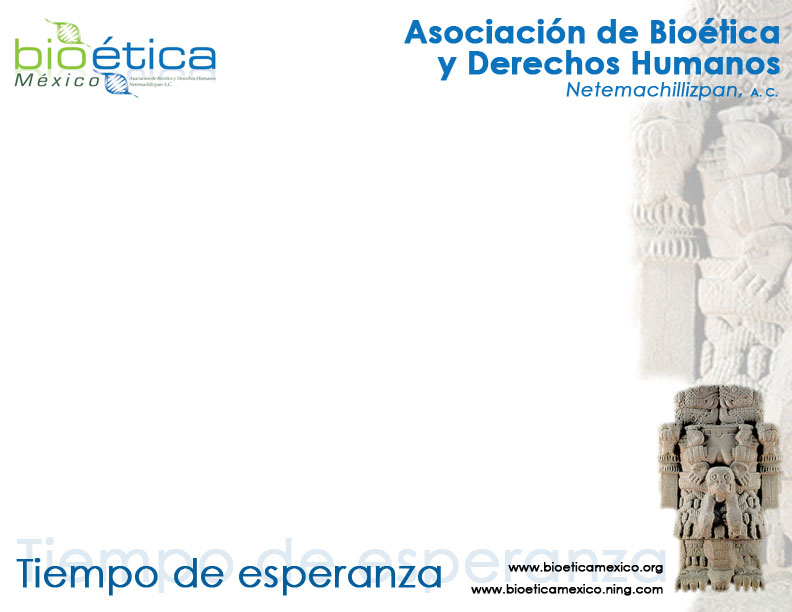 Bioética y las Técnicas de Reproducción Humana Asistida
Luego que los óvulos han sido extraídos, son examinados en el laboratorio. aquellos que estén maduros y de mejor calidad son depositados en un medio de cultivo de FIV y transferidos a una incubadora para esperar la fertilización por el espermatozoide
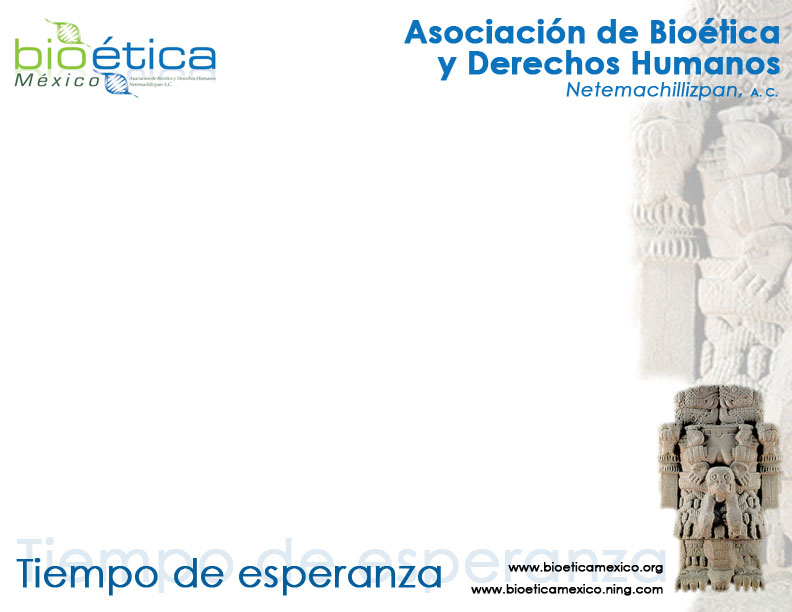 Bioética y las Técnicas de Reproducción Humana Asistida
El espermatozoide, es separado del semen en un proceso conocido como “preparación del espermatozoide”. Los espermatozoides móviles son colocados junto con los óvulos, en un proceso llamado inseminación y son almacenados en una incubadora. La fertilización ocurre en el laboratorio cuando el espermatozoide penetra el óvulo, usualmente en un período de cuatro horas luego de la inseminación
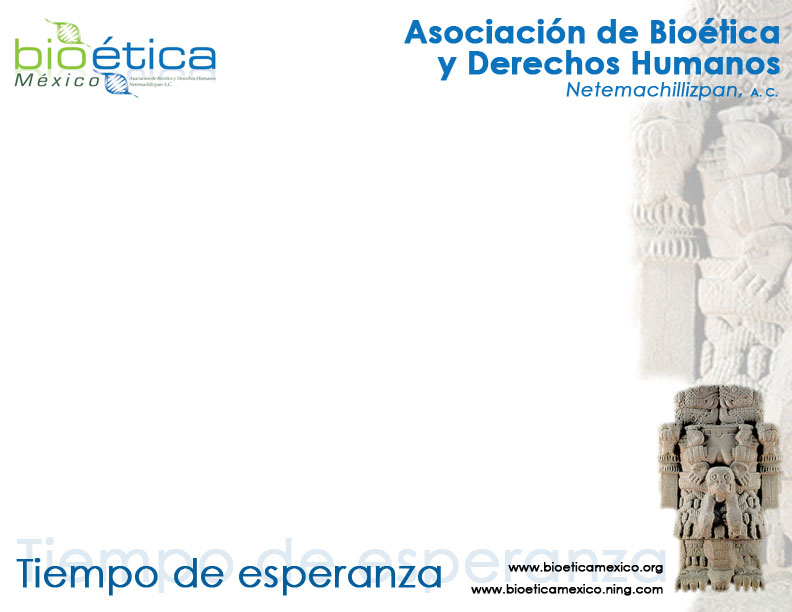 Bioética y las Técnicas de Reproducción Humana Asistida
Los riesgos médicos dependen de cada paso específico del procedimiento. La estimulación ovárica puede desencadenar una hiperestimulación, donde los ovarios se inflaman y causan mucho dolor. La acumulación de líquido en la cavidad abdominal y en el tórax, hace que la paciente se sienta hinchada, con náuseas y hasta puede tener vómitos y pérdida del apetito. Por los menos un 30% de las pacientes sometidas a estimulación ovárica desarrollan un cuadro clínico de dolor
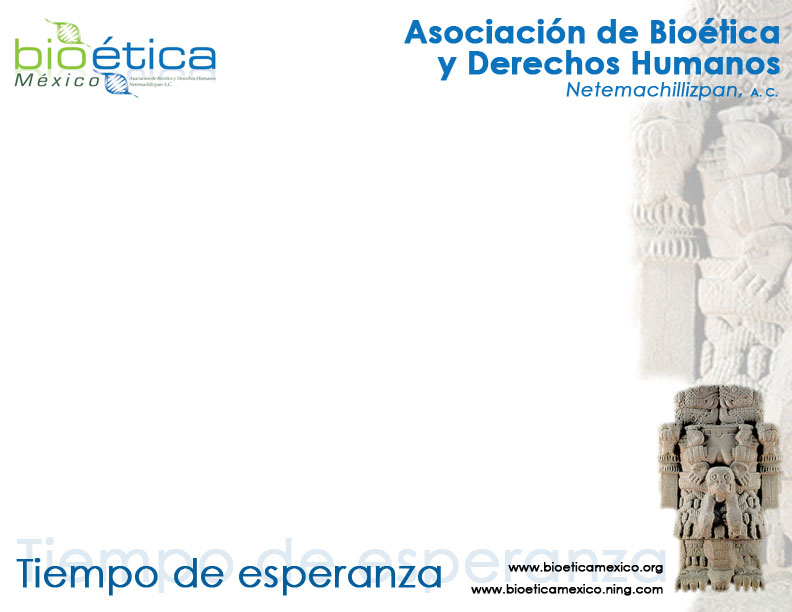 Bioética y las Técnicas de Reproducción Humana Asistida
En casos moderados las pacientes acumulan líquido en la cavidad abdominal y esto puede causar síntomas gastrointestinales. 1 a 2% de las pacientes desarrollan un cuadro severo,  caracterizado por excesivo aumento de peso, acumulación de líquido en el abdomen y el tórax, electrolitos anormales, sobreconcentración de la sangre y muy raramente desarrollan coágulos de sangre o tienen una falla renal
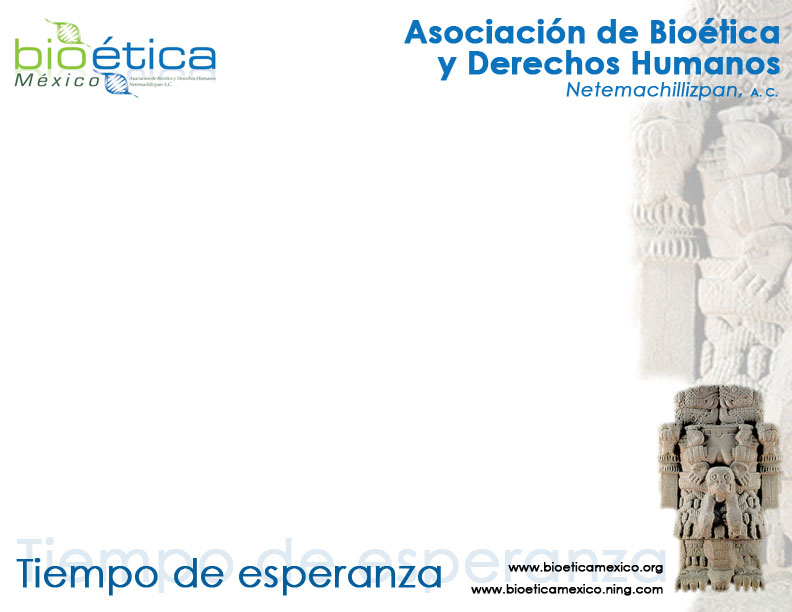 Bioética y las Técnicas de Reproducción Humana Asistida
Puede que sea necesario drenar líquido del abdomen con una aguja si la respiración se hace dificultosa. Existen riesgos relacionados con el procedimiento de la extracción de los óvulos. La laparoscopia conlleva el riesgo de todo procedimiento que requiere anestesia. La extracción de óvulos, por medio de la aspiración con una aguja, tiene el riesgo leve de sangrado, infección y daño al intestino, vejiga o vasos sanguíneos
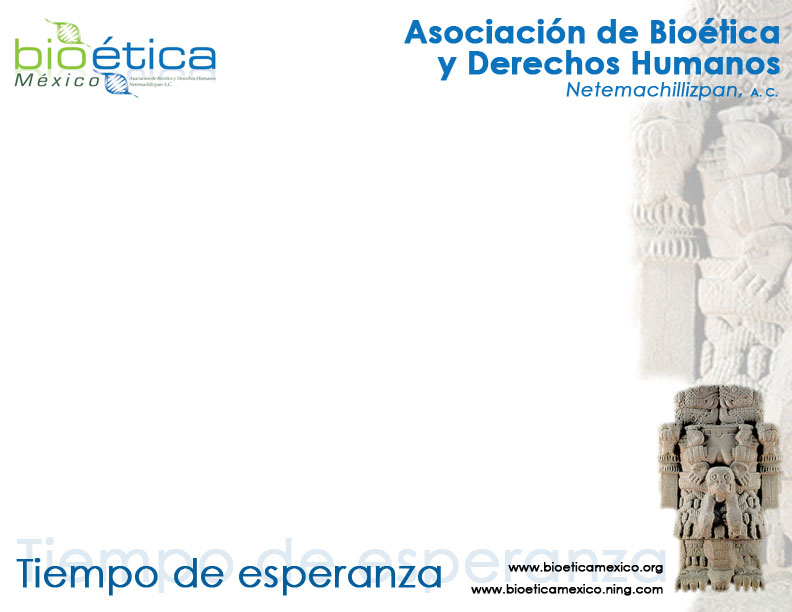 Bioética y las Técnicas de Reproducción Humana Asistida
En casos muy raros, el útero puede ser pinchado durante la transferencia del embrión o puede desarrollarse una infección, después que el embrión ha sido transferido
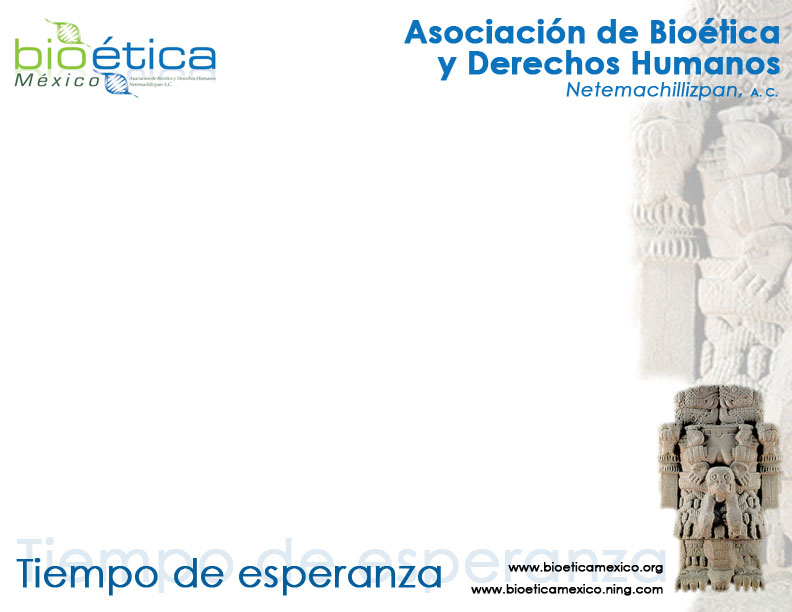 Bioética y las Técnicas de Reproducción Humana Asistida
El riesgo de embarazos múltiples se incrementa en todos los procedimientos de tecnología de reproducción asistida. Aunque algunos consideran que tener mellizos es un resultado feliz, hay muchos problemas asociados con los nacimientos múltiples. Estos problemas son más comunes con los triples y empeoran con cada niño adicional
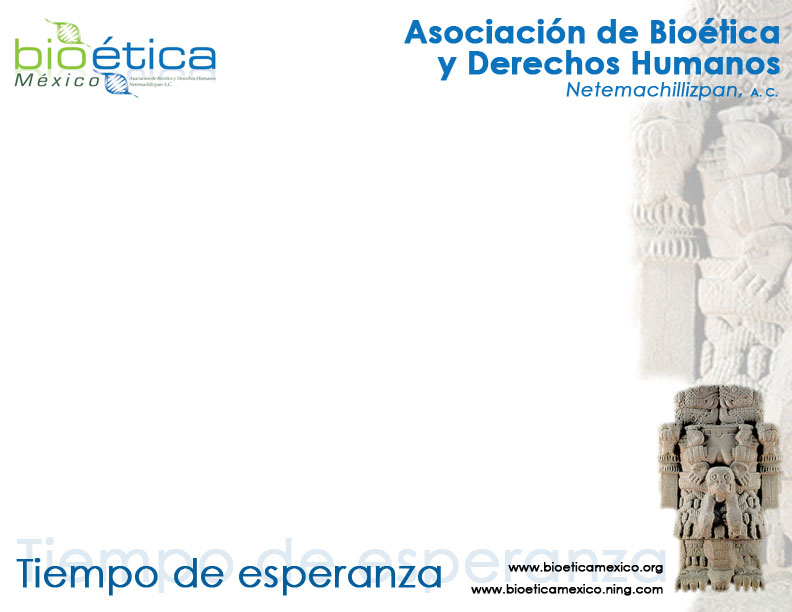 Bioética y las Técnicas de Reproducción Humana Asistida
El riesgo de parto prematuro en embarazos múltiples es elevado y el nacimiento temprano de los bebés dificulta la supervivencia de los mismos. Los bebés prematuros requieren cuidado intensivo y prolongado y corren el riesgo de tener alguna incapacidad debido al mismo nacimiento prematuro
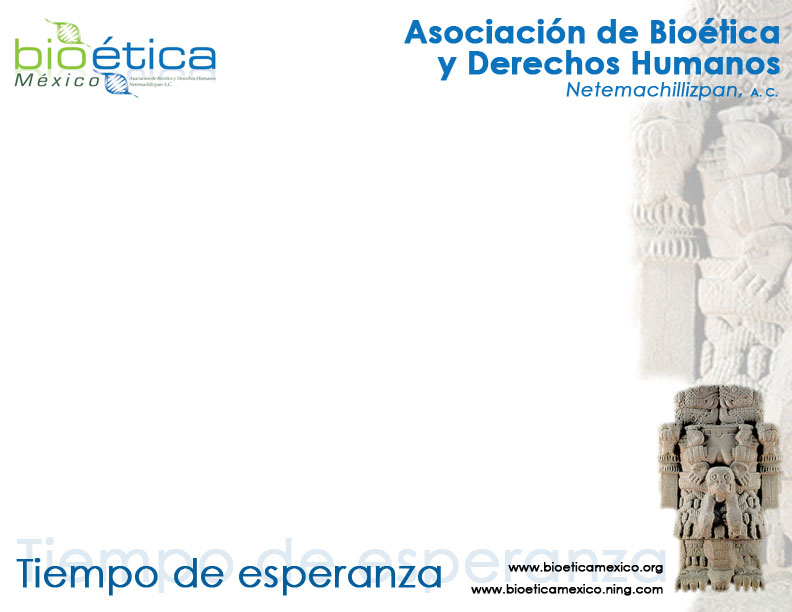 Bioética y las Técnicas de Reproducción Humana Asistida
La información compilada sugiere que las concepciones por FIV, aun las de un bebé solamente, tienen un riesgo ligeramente elevado de parto prematuro o de bebés bajos de peso al nacer
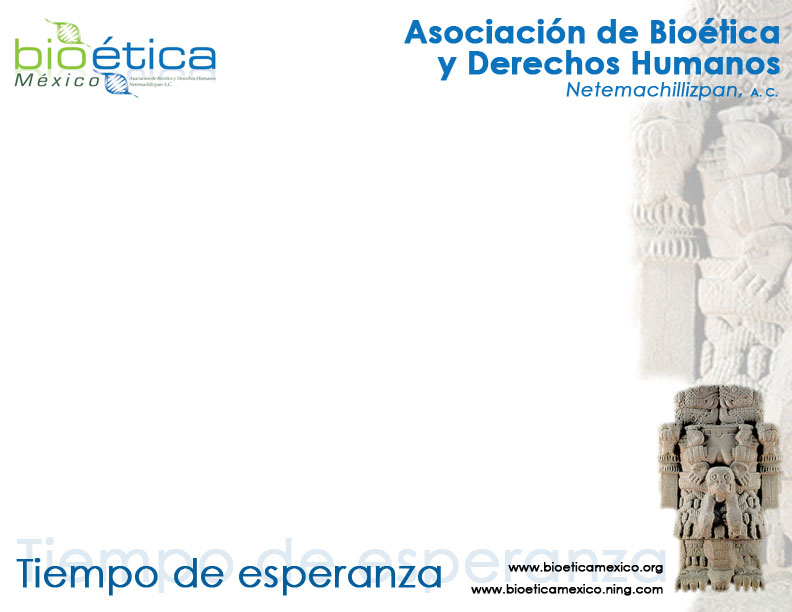 Bioética y las Técnicas de Reproducción Humana Asistida
Si se identifican anormalidades en el semen, se le recomienda al paciente una consulta con un especialista en problemas masculinos de infertilidad para que determine si el problema se puede corregir o si existe algún problema para la salud del paciente y su descendencia
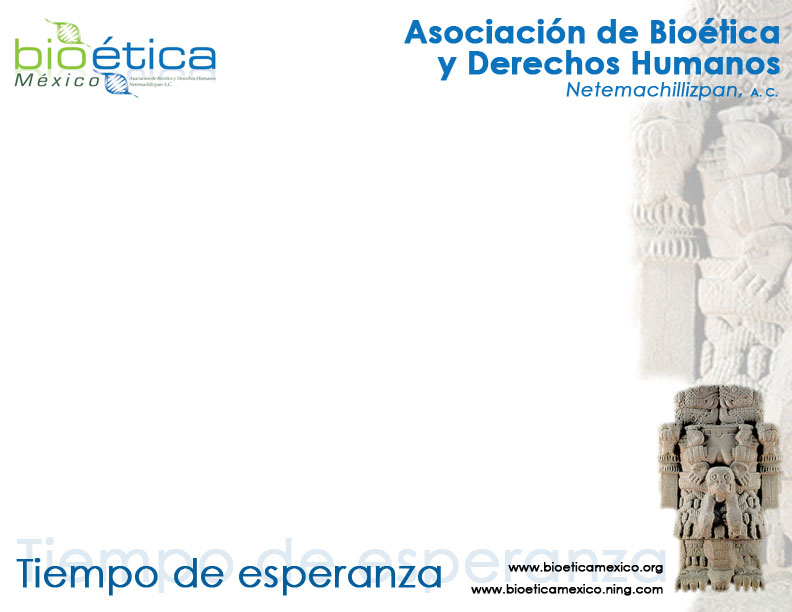 Bioética y las Técnicas de Reproducción Humana Asistida
Por ejemplo, anomalías genéticas en los cromosomas, ya han sido previamente asociadas con algunas causas de infertilidad masculina y aquellos hombres que nacen sin el tubo vas deferens, un tubo que trasporta el espermatozoide del testículo, generalmente son portadores del gen que causa la fibrosis quística.
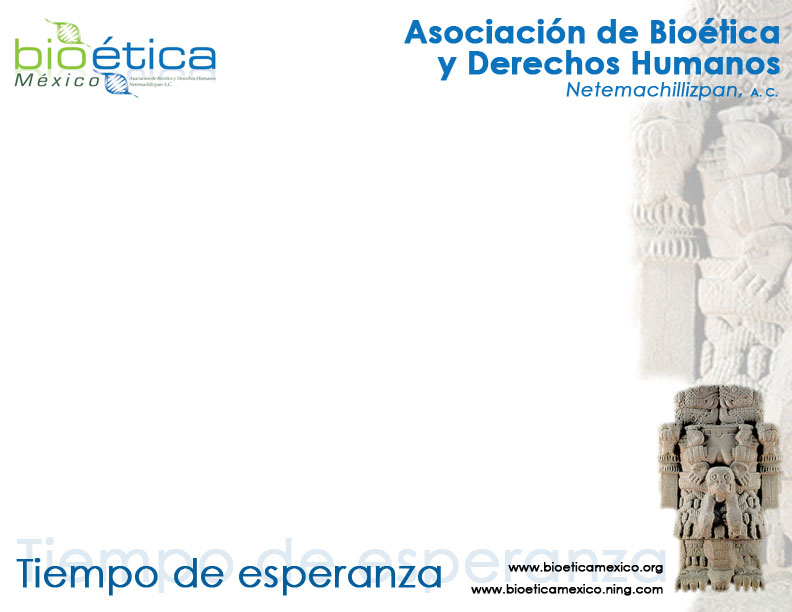 Bioética y las Técnicas de Reproducción Humana Asistida
Diversos estudios indican que la oportunidad de embarazo en ciclos consecutivos se mantiene igual hasta cuatro ciclos. De todas maneras, otros factores deben de considerarse cuando se quiere determinar el momento adecuado para terminar la terapia, incluyendo el factor financiero y las reservas psicológicas
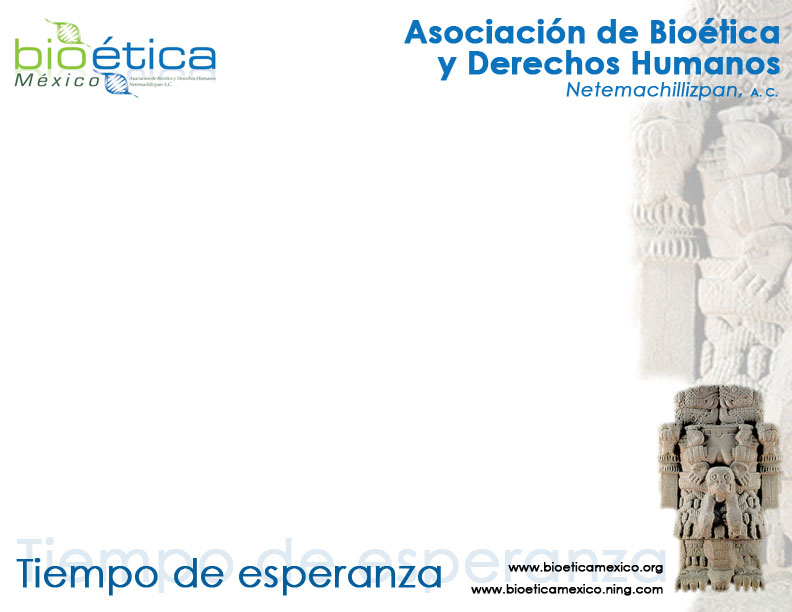 Bioética y las Técnicas de Reproducción Humana Asistida
Los miembros del equipo pueden ayudar a la pareja a decidir cuando parar el tratamiento y discutir otras alternativas tales como la  adopción si fuera apropiada y se reúnen condiciones. Los médicos, grupos de apoyo y otras parejas que atraviesan por tratamientos de infertilidad pueden brindar apoyo y guía invaluable
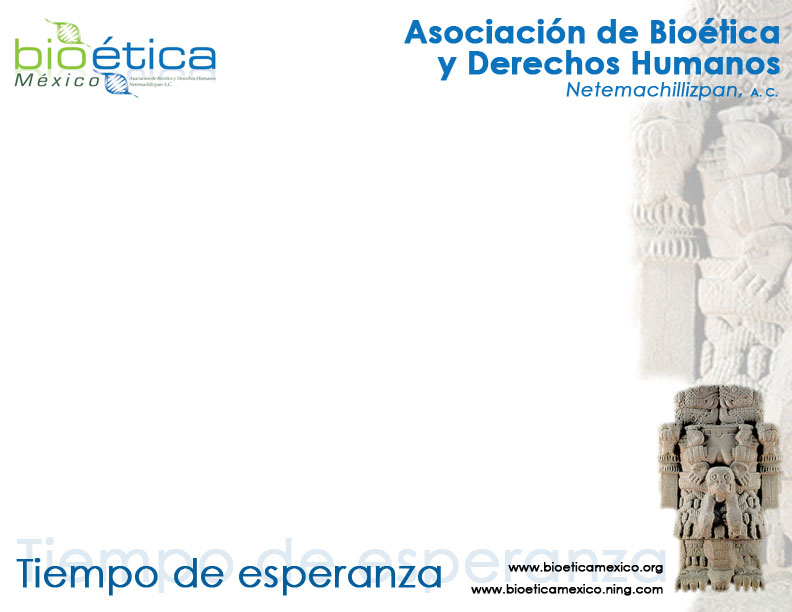 Bioética y las Técnicas de Reproducción Humana Asistida
En todos los países de la Comunidad Europea, una Comisión Nacional de Reproducción Asistida ha establecido lineamientos y normas que emiten las guías clínicas correspondientes para el manejo médico, incluyendo los conceptos jurídicos sobre la paternidad y el consentimiento informado
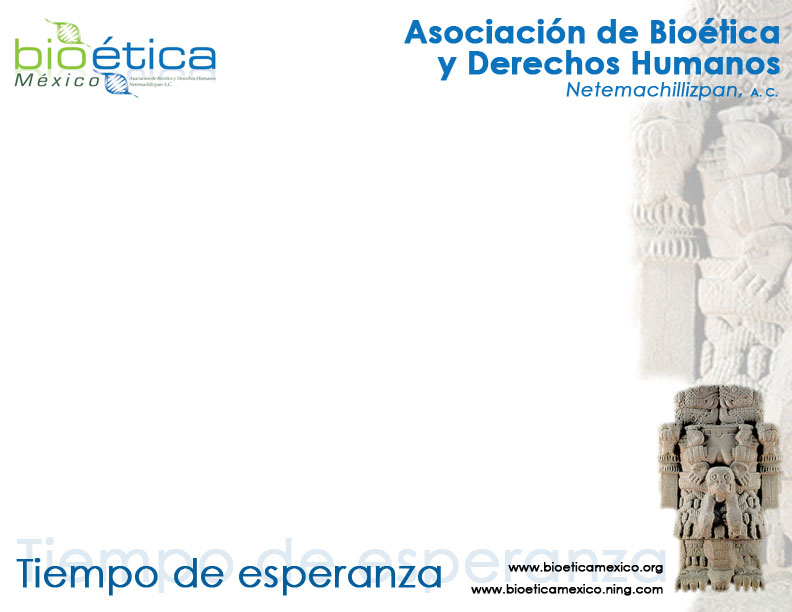 Bioética y las Técnicas de Reproducción Humana Asistida
Inseminación Artificial
La inseminación artificial (IA), propiamente dicha, consiste en introducir artificialmente, no por el acto sexual, el semen humano en el organismo de la mujer. Puede ser intravaginal, intracervical o intraperitoneal, siendo la más frecuente la intracervical. La inseminación se realiza un poco antes de la ovulación, dado que la presencia de progesterona determina que el moco cervical sea denso, lo que impide la penetración espermática. Esta ovulación puede ser estimulada en pacientes con ciclos irregulares que presentan ovulación esporádica.
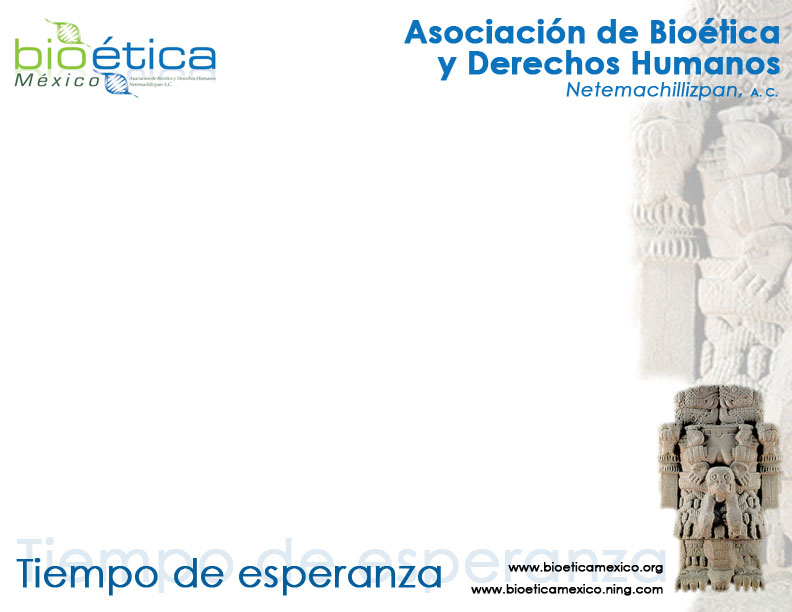 Bioética y las Técnicas de Reproducción Humana Asistida
Primeramente se obtiene el semen, que puede ser por masturbación, por estimulación eléctrica testicular, o con una técnica postcoital, mediante un preservativo perforado en una relación conyugal normal. También, en el caso de esterilidad del varón, se puede recurrir a semen donado, fresco o congelado, en el caso de no encontrarse donante. 
Antes de introducir el semen en el cuerpo de la mujer ha de ser preparado convenientemente en el laboratorio, preparación que conlleva exigencias diversas según los casos. Igualmente, es necesario conocer el momento en que la ovulación está próxima a realizarse. La IA no precisa anestesia.
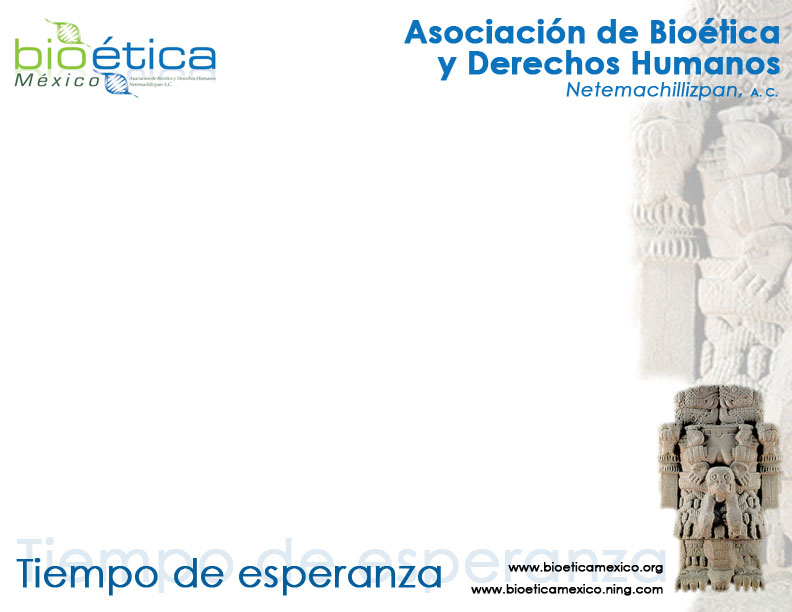 Bioética y las Técnicas de Reproducción Humana Asistida
Las razones por las que se acude a la IA son variadas: la azoospermia, oligospermia, vasectomía del varón, impotencia sexual (que imposibilita al varón depositar el semen hasta el fondo de la vagina o en cualquier parte de ella), esterilidad idiopática, presencia de anticuerpos contra el esperma, malformaciones congénitas del aparato sexual masculino o femenino, ausencia de condiciones adecuadas para la fecundación en el semen del varón (escasa vitalidad o movilidad) así como causas genéticas, como la hostilidad cervical, enfermedades genéticas del varón, transmisibles a la descendencia.
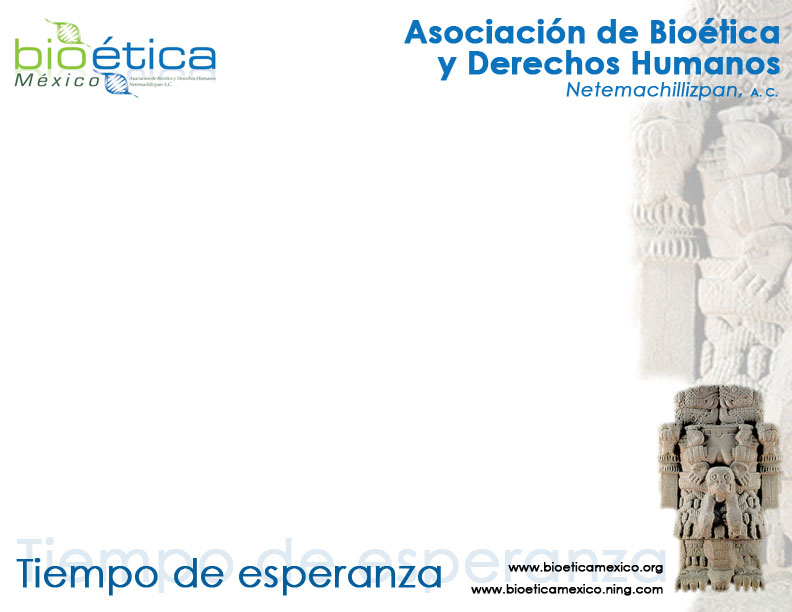 Bioética y las Técnicas de Reproducción Humana Asistida
Transferencia intratubárica de gametos
Esta técnica de transferencia intratubárica de gametos, comúnmente abreviada GIFT, es una técnica desarrollada en 1984 por el médico argentino Ricardo ASCH y por Nicola Garcea. Consiste en la obtención de espermatozoides y ovocitos, para después ser depositados cada uno por separado, es decir, no fecundados, en las trompas de Falopio por medio de un catéter y es utilizado cuando hay subinfertilidad, endometriosis, anovulación, etc.
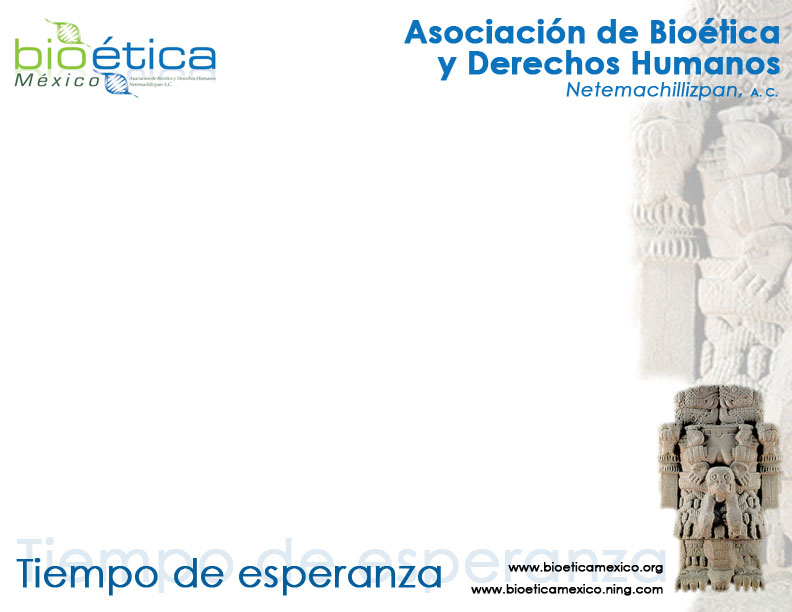 Bioética y las Técnicas de Reproducción Humana Asistida
Los espermatozoides se obtienen por técnica postcoital por medio de un preservativo perforado, por masturbación o por estimulación eléctrica testicular. Por su parte, los ovocitos se obtienen induciendo la ovulación y aspirando varios ovocitos por laparoscopia. El proceso total dura unos 45 minutos, y suele ser más efectivo que otras técnicas, además de que la fecundación es en su ambiente natural. Comúnmente se recurre a esta técnica debido al fracaso de la IA, pero existe un considerable riesgo de embarazo extrauterino.
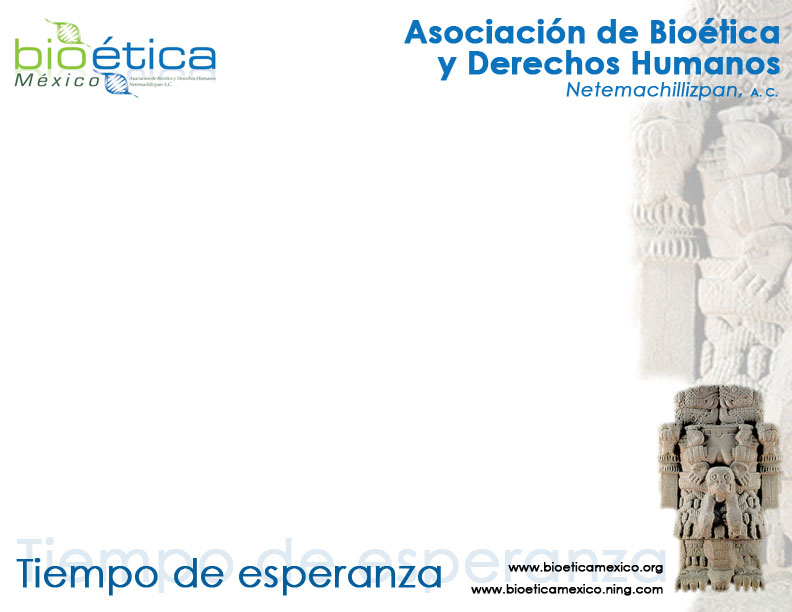 Bioética y las Técnicas de Reproducción Humana Asistida
Técnicas de reproducción in vitro o extracorpóreas.
Como su nombre lo dice, este tipo de técnicas se desarrollas fuera del cuerpo de la mujer, in vitro , utilizando materiales de laboratorio.
Fecundación in vitro.
Diversos autores nos refieren que es la técnica predominante en cuanto a su uso. Consiste en obtener primeramente ovocitos y espermatozoides. Los primeros por laparoscopia o vía transvaginal, con la previa estimulación hormonal, siendo esta última la más común debido al bajo costo y a la no necesidad de anestesia. Con la aspiración, hay ocasiones en que los ovocitos se dañan y se altera su capacidad de fertilización o de división. Los espermatozoides generalmente suelen obtenerse por masturbación.
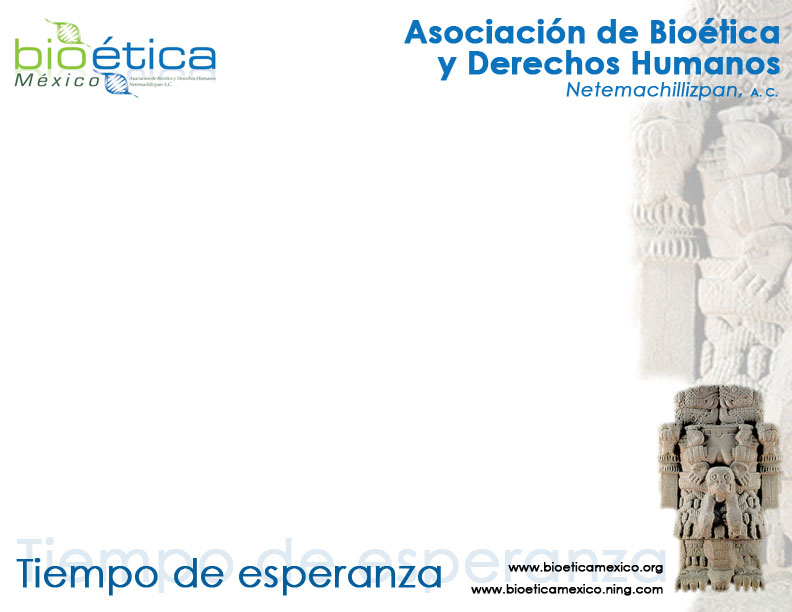 Bioética y las Técnicas de Reproducción Humana Asistida
Los espermatozoides se añaden a los ovocitos y se incuban a 37ºC durante un número variable de horas, según el grado de maduración de los ovocitos, hasta que se identifican los dos pronúcleos y se completa la fertilización. No siempre los ovocitos consiguen ser fecundados. Un problema significativo es que se desarrollan con mucha frecuencia embriones con anomalías cromosómicas. La razón es muy sencilla, y es que la misma naturaleza, en en su función, se lleva a cabo un interesante mecanismo de selección. Por una parte, los espermatozoides contenidos en el semen son unos veinte millones y sólo uno logrará fecundar al óvulo, será el más rápido y el más capaz. Por otra parte, los folículos de los ovarios que son los encargados de producir los óvulos son unos cuantos decenas de miles y tan sólo unos cuatrocientos, los más perfectos, son los que ovulan, y en cada ciclo, sólo uno de ellos. Sin embargo, en la fecundación in vitro (FIVET) no se lleva a cabo esta selección.
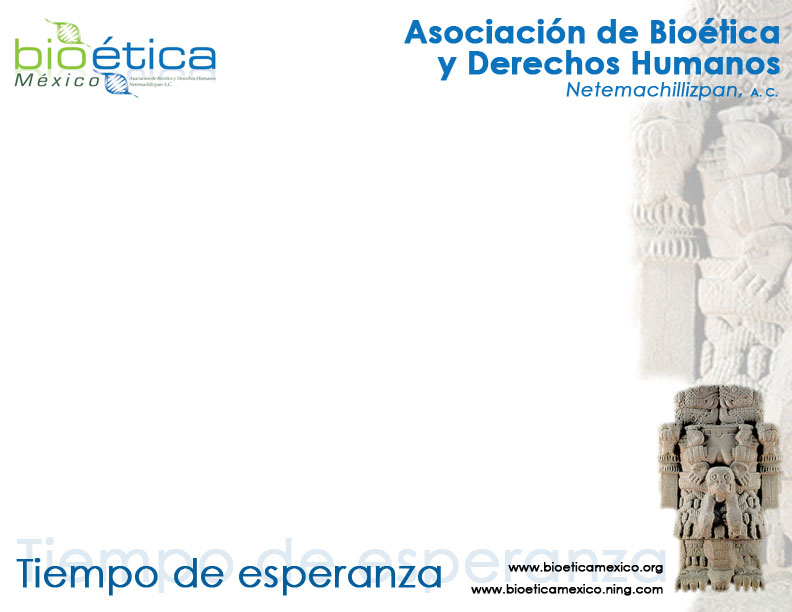 Bioética y las Técnicas de Reproducción Humana Asistida
Los ovocitos fertilizados se cambian a otro medio de cultivo para eliminar los espermatozoides que degradarían el medio; los embriones se desarrollan in vitro durante dos a cinco días antes de la transferencia al útero. Primero que nada, no todos los cigotos formados logran dividirse. De los que sí lo hacen y comienzan a desarrollarse, algunos presentan anomalías por las causas ya mencionadas. Por ello, se hace una selección según criterios morfológicos, eliminando los embriones deteriorados y utilizando los mejores para ser transferidos, habitualmente tres o cuatro, al útero de la madre. Los restantes que estén en buenas condiciones se crioconservan para posteriores intentos, o se donan a otras parejas, o para la experimentación.
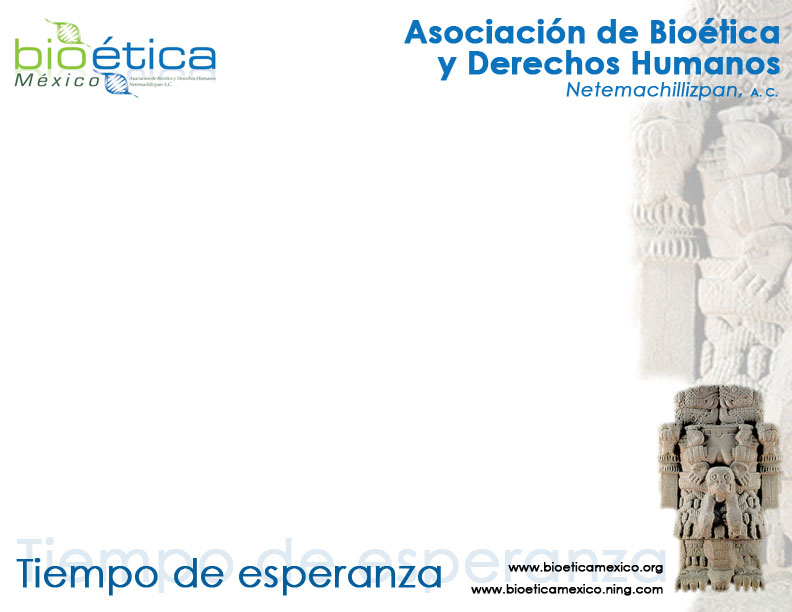 Bioética y las Técnicas de Reproducción Humana Asistida
Después viene la implantación, que es la fase más complicada. Sólo el 10% de las transferencias son exitosas. Por esta razón, se suelen transferir al útero tres o cuatro embriones simultáneamente, aunque con ello aumente la posibilidad de embarazos múltiples. Las razones por las que casi el 90% de las implantaciones fracasa suelen ser : las aberraciones cromosómicas de los embriones por la falta de selección ; la indisposición de los endometrios para la implantación, afectados por la hiperovulación y el daño sufrido por los embriones en caso de congelación. Si no resulta embarazo, se repite el proceso. En las doce primeras semanas de embarazo hay una elevada tasa de abortos espontáneos. 
Más tarde, se realiza un examen prenatal, y si existe alguna probabilidad de malformaciones se practica habitualmente aborto terapéutico
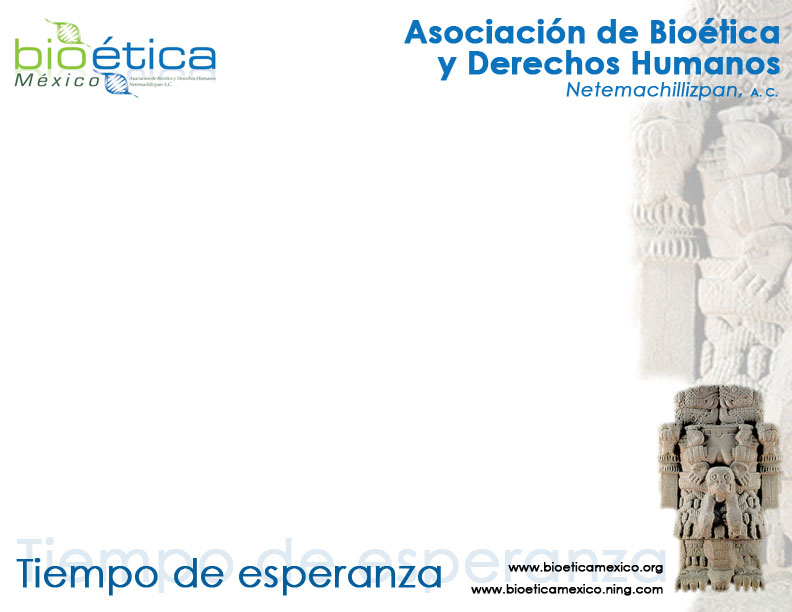 Bioética y las Técnicas de Reproducción Humana Asistida
Técnicas de microinyección de espermatozoides
Esta técnica consiste en la microinyección de espermatozoides o de sus núcleos en el ovocito, y si hay fecundación, se transfiere al útero siguiendo el mismo proceso que la FIVET. La microinyección se realiza en casos de esterilidad masculina severa, siendo imposible la FIVET clásica. Con esta técnica, se pueden conseguir fertilizaciones de ovocitos con muy pocos espermatozoides, dando como resultado una tasa mayor de embarazos que con la FIVET y la razón es que superan las barreras físicas y químicas que pueden impedir la fecundación normal de óvulo in vitro.
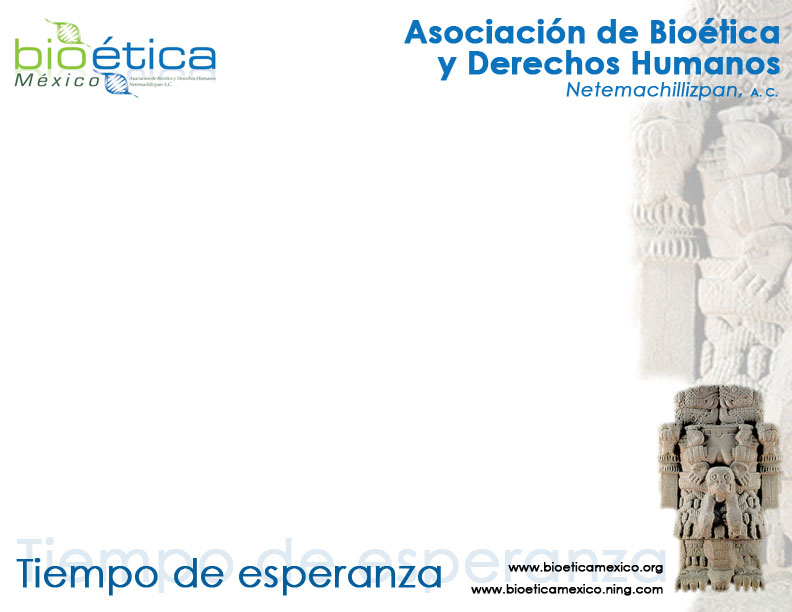 Bioética y las Técnicas de Reproducción Humana Asistida
Una vez decidido abrir los espacios legales para impulsar la investigación científica, deben considerarse las principales controversias que en los países más avanzados en esta materia de reproducción asistida han presentado:
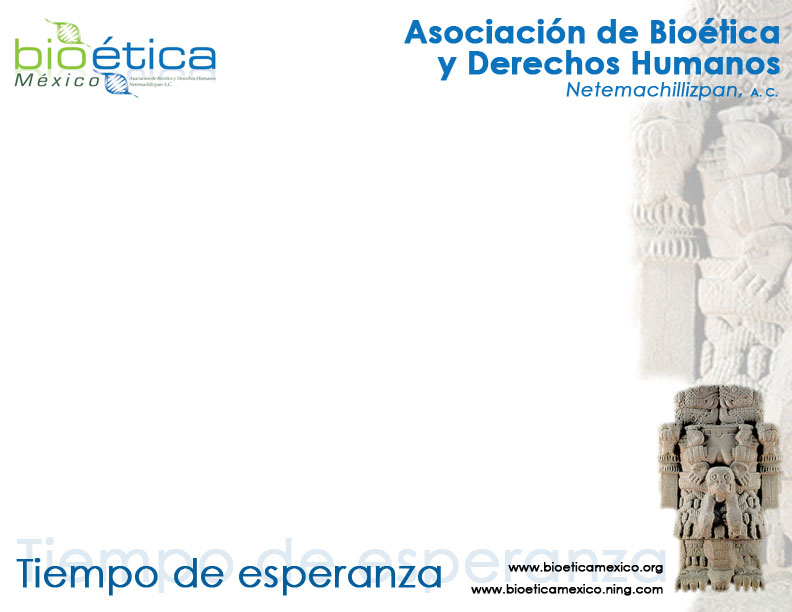 Bioética y las Técnicas de Reproducción Humana Asistida
Las técnicas de Micromanipulación (ICSI), requieren de manipulación previa, en especial modificando el espermatozoide o modificando la zona pelúcida para favorecer la implantación
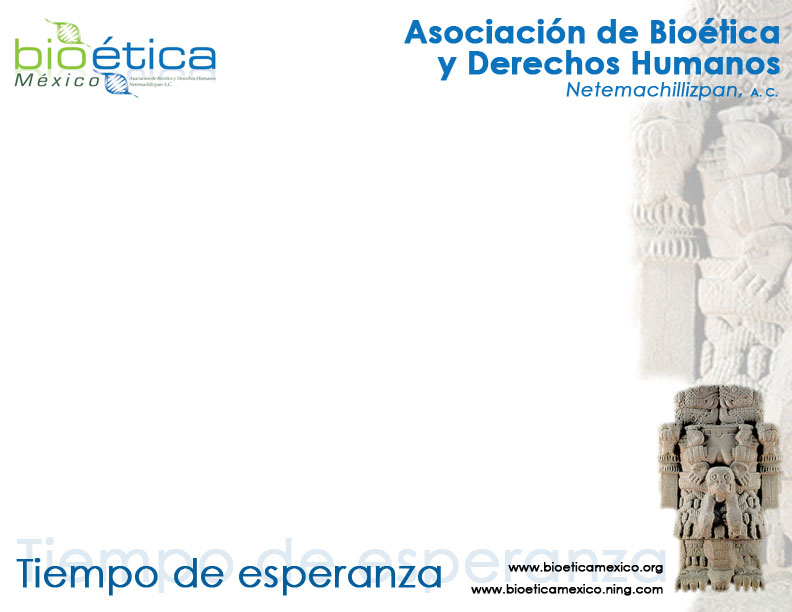 Bioética y las Técnicas de Reproducción Humana Asistida
El diagnóstico genético pre-implantación para el análisis en busca de anomalías genéticas antes de la implantación del embrión.
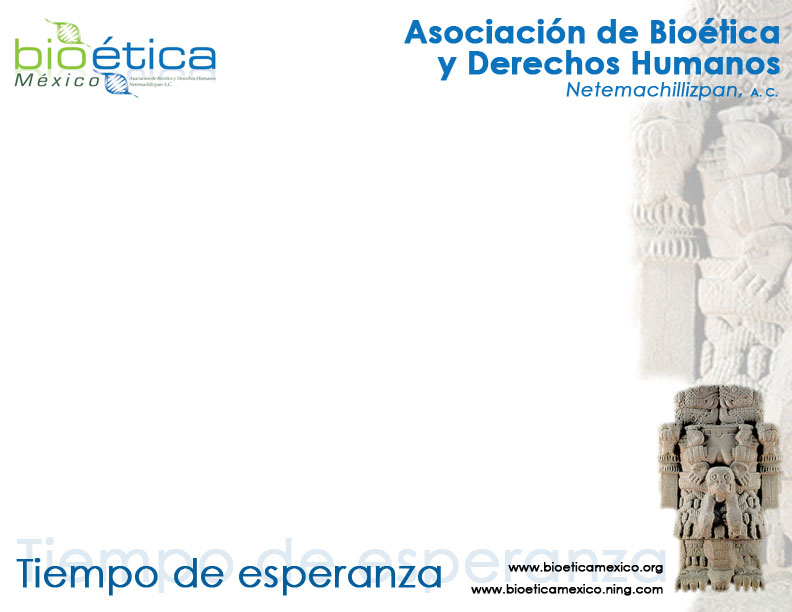 Bioética y las Técnicas de Reproducción Humana Asistida
La maternidad subrogada que requiere de una mujer a la que se le transfiere la calidad de “madre gestante”
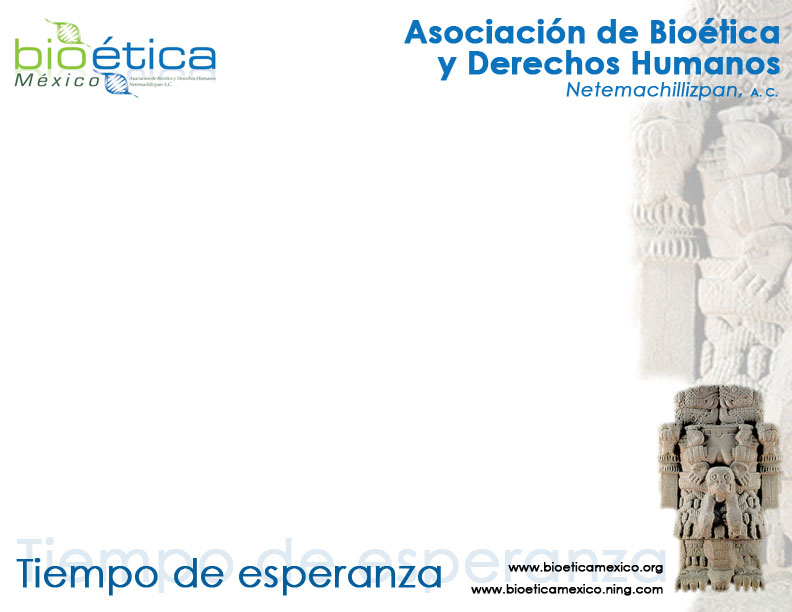 Bioética y las Técnicas de Reproducción Humana Asistida
La criopreservación de embriones y su destino final, como el caso, cuando son utilizados para alimentar la investigación humana.
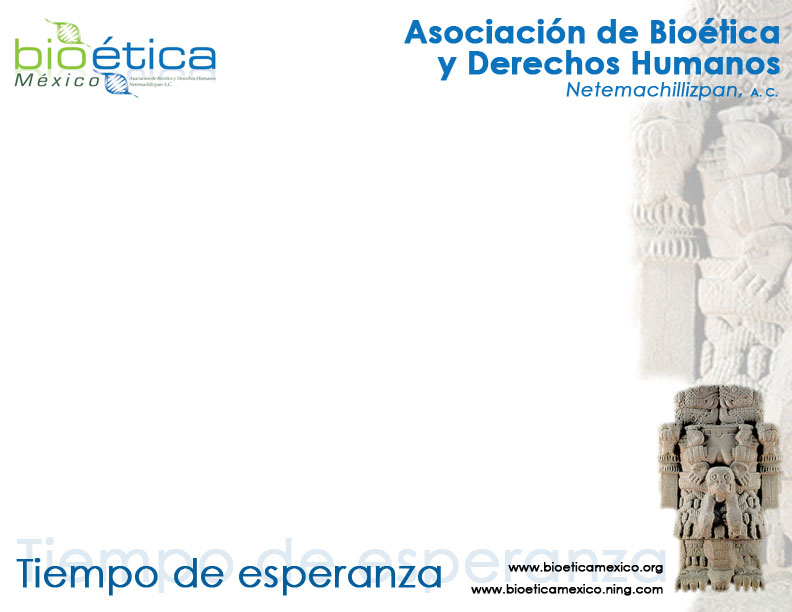 Bioética y las Técnicas de Reproducción Humana Asistida
La inseminación heteróloga, en donde se utilizan espermatozoides ú óvulos de personas ajenas a las parejas
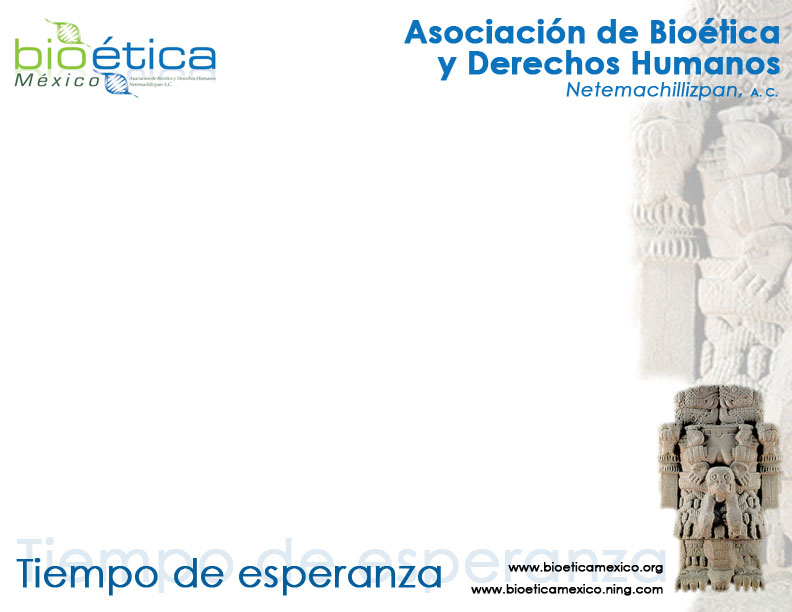 Bioética y las Técnicas de Reproducción Humana Asistida
La inseminación heteróloga, utilizando embriones donados o adoptados
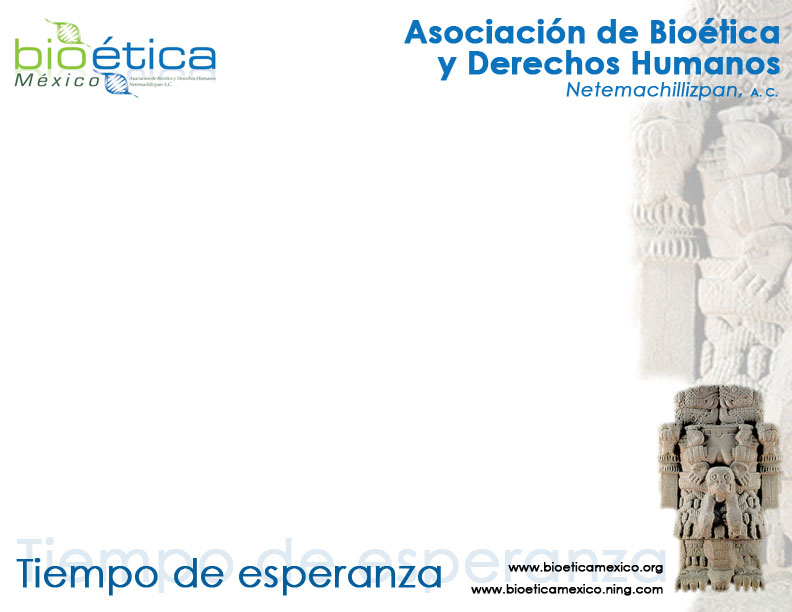 Bioética y las Técnicas de Reproducción Humana Asistida
La posibilidad de alcanzar la selección del sexo o cualquier otra selección de carácter eugenésico
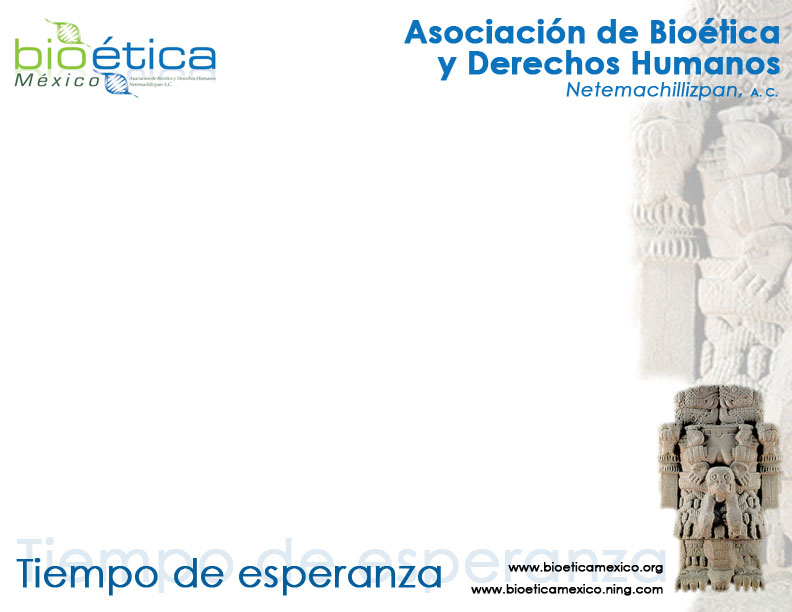 Bioética y las Técnicas de Reproducción Humana Asistida
La congelación y vitrificación de gametos para ser utilizados en un futuro cuando la pareja lo decida
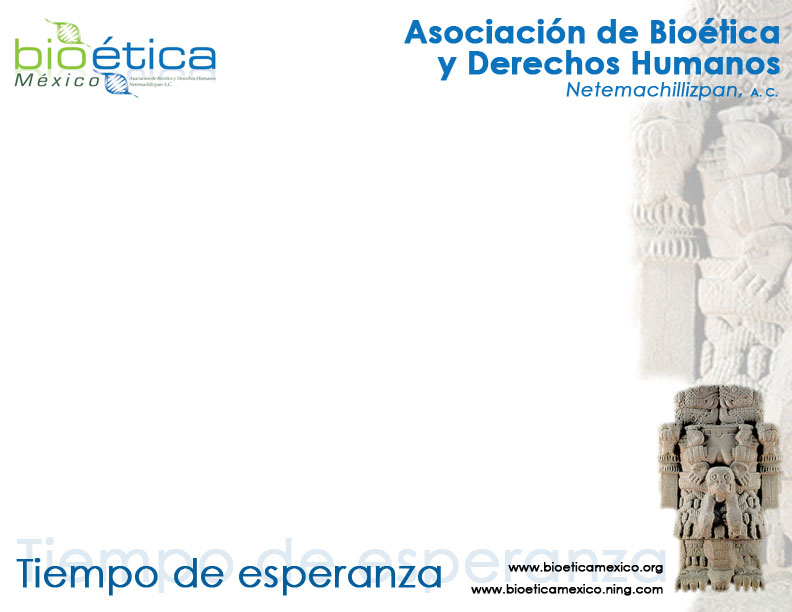 Bioética y las Técnicas de Reproducción Humana Asistida
Inseminación Artificial

Introducción médica del esperma en la vagina de la mujer con la finalidad de conseguir una gestación.
Normalmente, con esta técnica, 60 de cada 100 parejas consigue la gestación.
Se distinguen dos situaciones según el origen del semen:
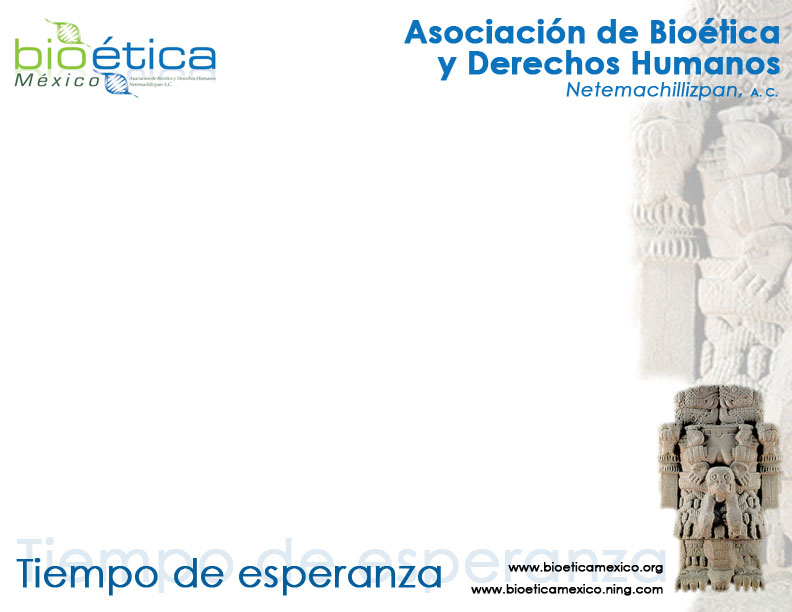 Bioética y las Técnicas de Reproducción Humana Asistida
Inseminación artificial homóloga o conyugal (IAH): el semen procede de la pareja. Se lleva a cabo cuando hay problemas para que se deposite el esperma en la vagina de la mujer de forma natural, o cuando las causas de la infertilidad son desconocidas.

Inseminación artificial con donante (IAD): el semen proviene de un donante anónimo. Se recurre a un banco de semen cuando el integrante masculino de la pareja presenta azoospermia, una enfermedad genética hereditaria o una enfermedad de transmisión sexual, cuando la paciente es una mujer sin pareja, e imaginemos los demás etcéteras
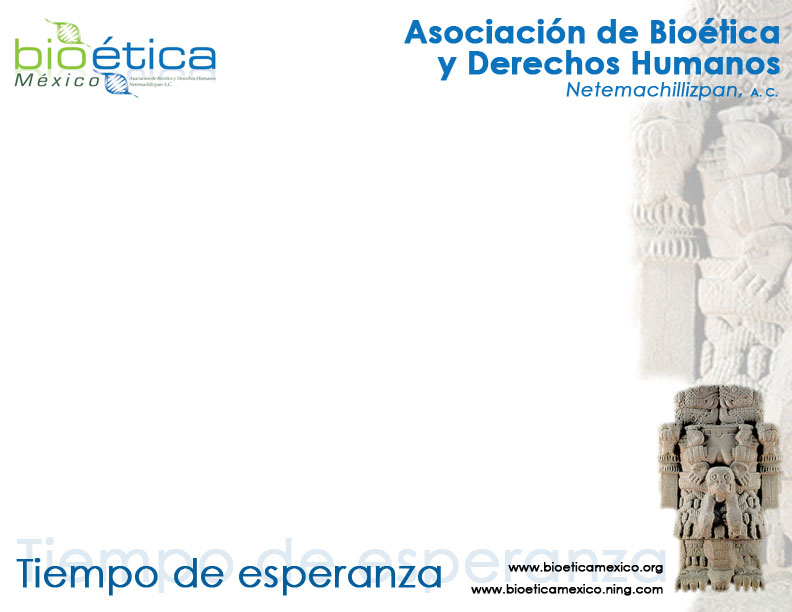 Bioética y las Técnicas de Reproducción Humana Asistida
Es necesario legislar sobre el tema, conviene recordar que, por el momento, cada profesional especializado en reproducción asistida establece sus propios límites a través de la autorregulación. Que es la presión social la que ha determinado la prioridad de analizar la relación existente con los derechos humanos. Por otro lado, siguiendo las proyecciones de los científicos, un futuro no ético pudiera desarrollarse si, desde ahora, no se regulan jurídicamente los posibles desenlaces científicos, técnicos y biomédicos para que puedan cumplir con los principios éticos y bioéticos
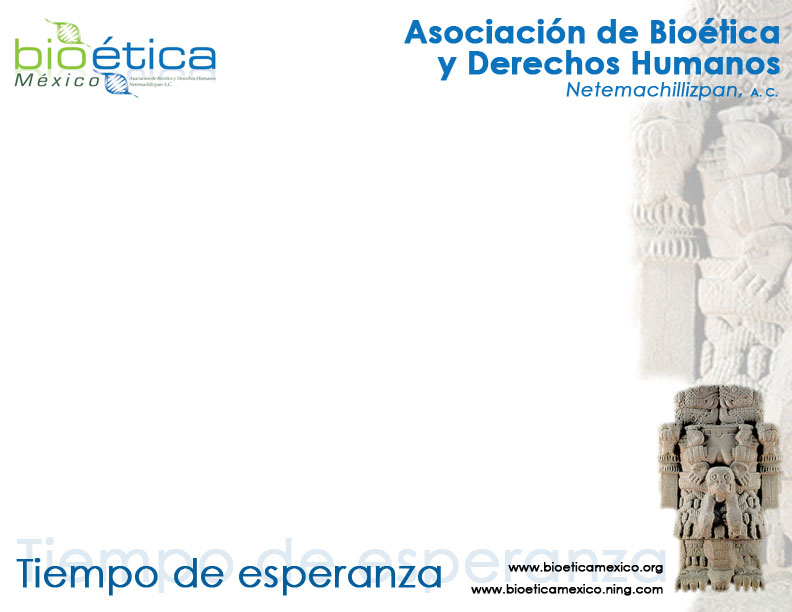 Bioética y las Técnicas de Reproducción Humana Asistida
Tanto la ética como el derecho, deben ocuparse de estas cuestiones, proponiendo pautas de conducta aceptables por la mayoría de los ciudadanos y respetuosas a los Derechos Humanos
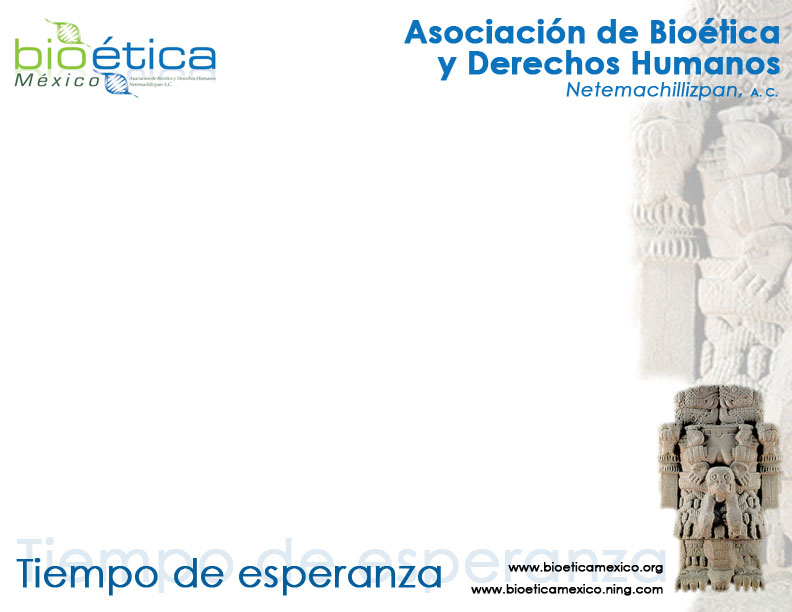 Bioética y las Técnicas de Reproducción Humana Asistida
La sociedad en que vivimos es una sociedad plural, constituida por individuos y colectivos con intereses y sensibilidades diversos, potencialmente en conflicto, en la cual el ciudadano no constituye simplemente una pieza más en la suma de la voluntad común, y en la que precisamente la función de las estructuras estatales es conciliar los distintos planteamientos en el marco de los principios establecidos por la Constitución, instrumentando las soluciones a través de leyes
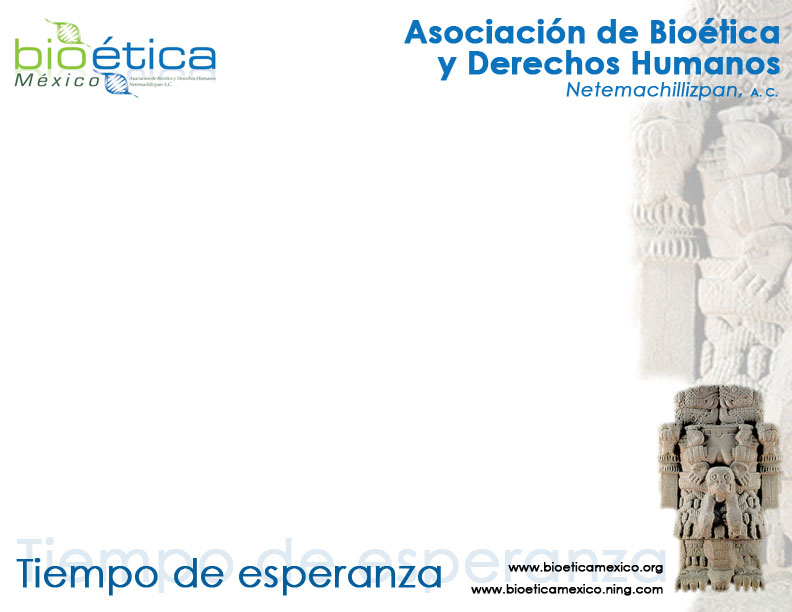 Bioética y las Técnicas de Reproducción Humana Asistida
Las pautas de conductas deben tomar siempre como punto de partida los hechos demostrado científicamente, y como marco para el establecimiento de lo que es o no es aceptable el referente que proporcionan los Derechos Humanos. Se trata, pues, de seguir una vía de carácter cultural y social que se apoya en la construcción de los valores morales y culturales, y su plasmación en normas
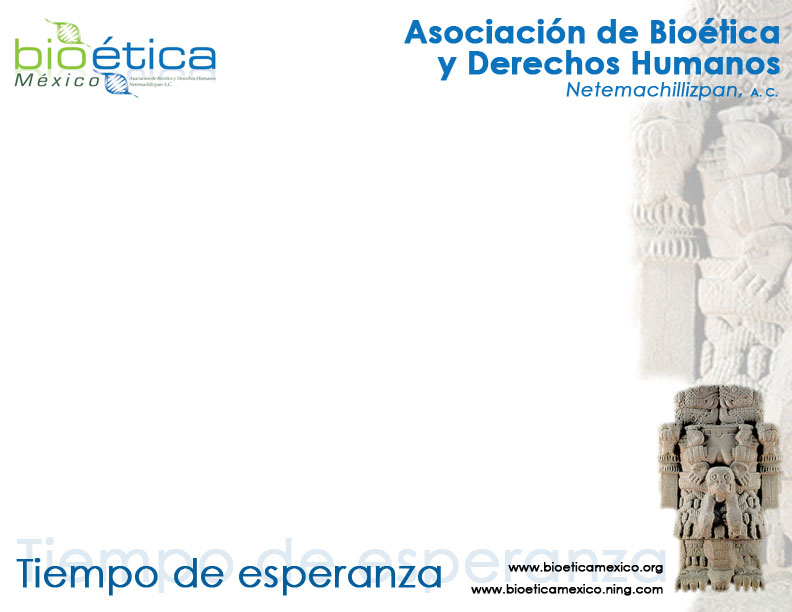 Bioética y las Técnicas de Reproducción Humana Asistida
La sociedad debe ser tolerante con aquellas opciones que no impliquen un conflicto para la comunidad. Se trata de establecer pautas de conducta, no de ahondar en la controversia entre planteamientos enfrentados. Conseguir un compromiso en estas circunstancias no es un fracaso, sino que lo más probable es que proporcione el mejor resultado, y el más ético, siempre que se reconozca la legitimidad de los distintos puntos de vista que se mantienen
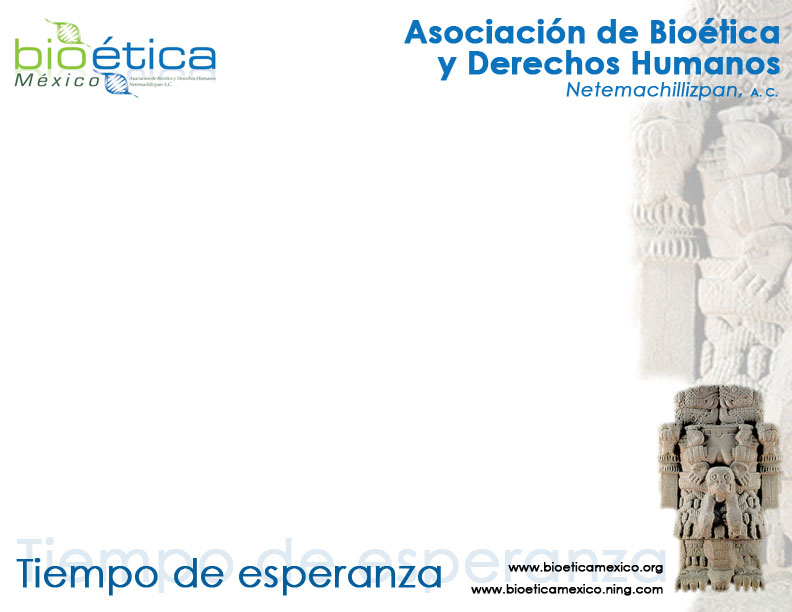 Bioética y las Técnicas de Reproducción Humana Asistida
Por nuestra parte queremos establecer, con base en la propuesta europea para la protección de los derechos y la dignidad del ser humano, con respecto a las aplicaciones de la biología y la medicina, con relación a la reproducción asistida: -Que el interés y el bienestar del ser humano debe prevalecer sobre intereses de sociedad y ciencia. -Que deben ponerse al acceso equitativo los beneficios de las técnicas de reproducción asistida con base en las evidencias disponibles. -Deberá prevalecer el consentimiento informado y unificado por los profesionales de la salud, con la posibilidad de retirarlo libremente si lo considera necesario. -La vida privada debe respetarse. -La información genética y reproductiva no debe ser motivo de discriminación. -
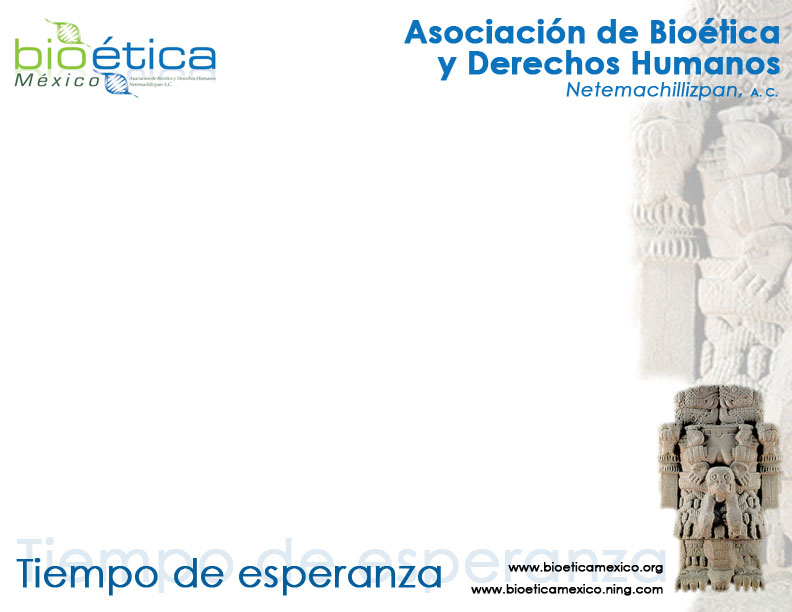 Bioética y las Técnicas de Reproducción Humana Asistida
Debe garantizarse el no uso de embriones humanos con fines de experimentación. -Deben establecerse las normas y guías técnicas que limiten el número de ciclos de técnicas de reproducción asistida para evitar el lucro. -Los embriones producto de conservación, sólo podrán utilizarse a la finalidad establecida y, después de un tiempo fijado, no podrán destinarse para otros fines
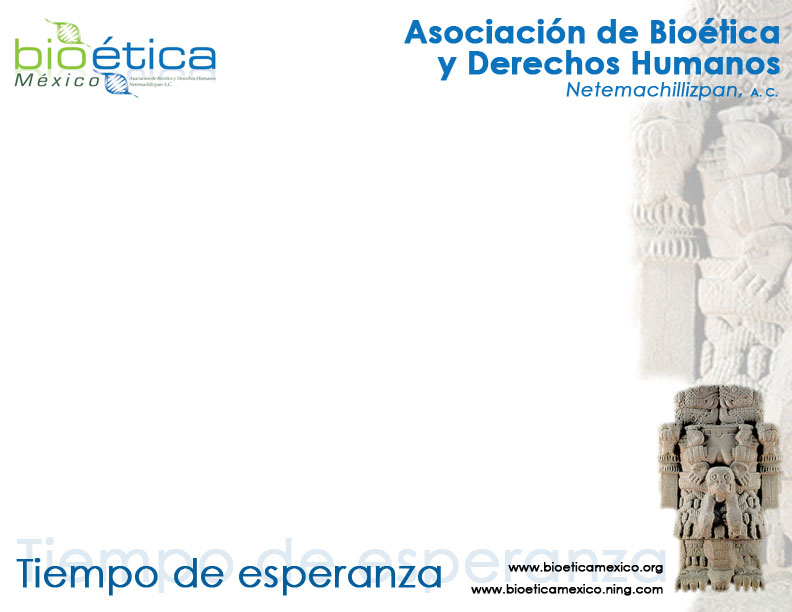 Bioética y las Técnicas de Reproducción Humana Asistida
La persona que hayan sufrido un daño injustificado por estas técnicas tendrá derecho a la reparación equitativa en condiciones y modalidades previstas por la Ley
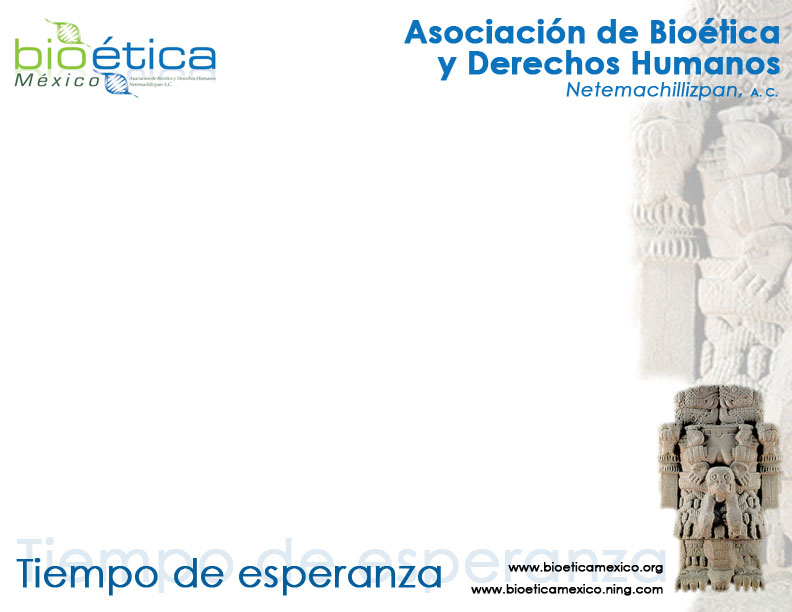 Bioética y las Técnicas de Reproducción Humana Asistida
Bibliografía Recomendada 
 
Rodríguez A. Análisis comparativo de resultados en procedimientos básicos de reproducción asistida. Inseminación heteróloga vs homóloga. ¿existen diferencias? Gamo Vol. 3 Núm. 2, Abr-Jun 2004
Pérez-Palacios G. Aspectos bioéticos controversiales en reproducción asistida. Colegio de Bioética AC. [Ponencia]. México (D.F.) 2006
Wilder B. Assisted Reproduction Technology. Journal of the American Academy of Matrimonial Lawyers. Vol. 18, 2002.
Meniru G. Cambridge guide to infertility management and assisted reproduction. 1a Ed. Cambridge University Press; 2001.
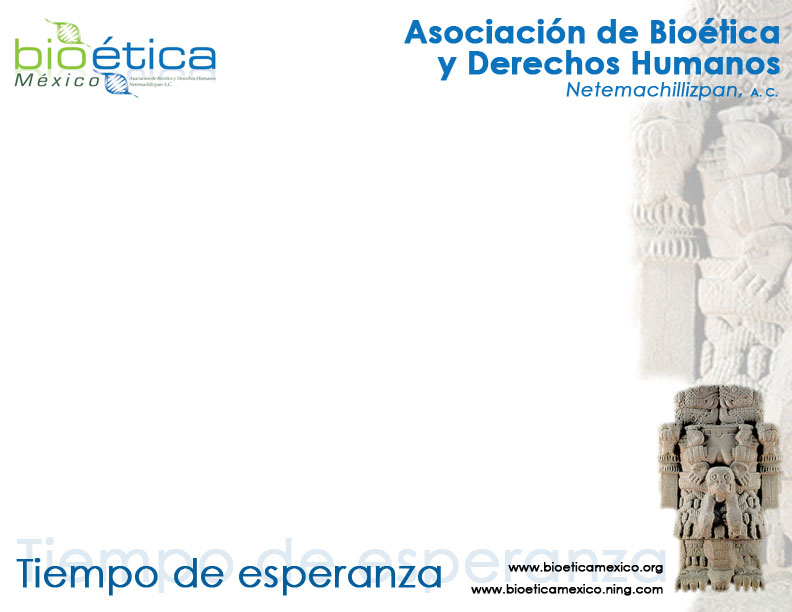 Bioética y las Técnicas de Reproducción Humana Asistida
Bibliografía Recomendada 
 Sociedad Americana de Medicina Reproductiva. Comité de Educación al Paciente y el Comité de Publicaciones. Tecnología de Reproducción asistida. Una guía para los pacientes, 13-15. Birmingham Alabama (Estados Unidos): American Society of Reproductive Medicine. 
García Colorado, G. Legislar en bioética, legislando para el futuro, Edic. PAN, México, 2003
Vayena E, Rowe P, Griffin D. Current Practices and Controversies in Assisted Reproduction. World Health Organization. Geneva 2002.
Zegers-Hochschild F. Dilemas de la reproducción asistida. Cad. Saúde Públ., Rio de Janeiro, 14(Supl. 1):7-23, 1998.
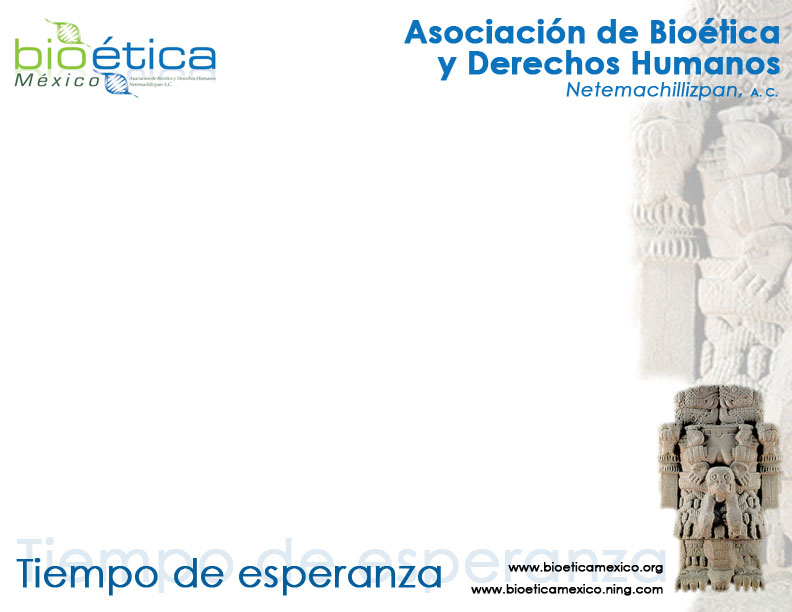 Bioética y las Técnicas de Reproducción Humana Asistida
Bibliografía Recomendada 
García Colorado G, y Lara, J. Hacia una bioética mexicana, Edit. H. Cámara de diputados, México 2006
Farnos E. Evans v. The U.K (II):La Gran Sala del TEDH confirma la imposibilidad de utilizar los preembriones sin el consentimiento de la ex pareja. InDret 2007 Abr 2: 3-6.
Casado M. Reproducción humana asistida: los problemas que suscita desde la bioética y el derecho. Papers 53. Barcelona España. 1-2, 1997  
García Colorado, G et al, Normativa en Bioética, derechos humanos, salud y vida, edit. Trillas, México 2009